First turn the volume on!
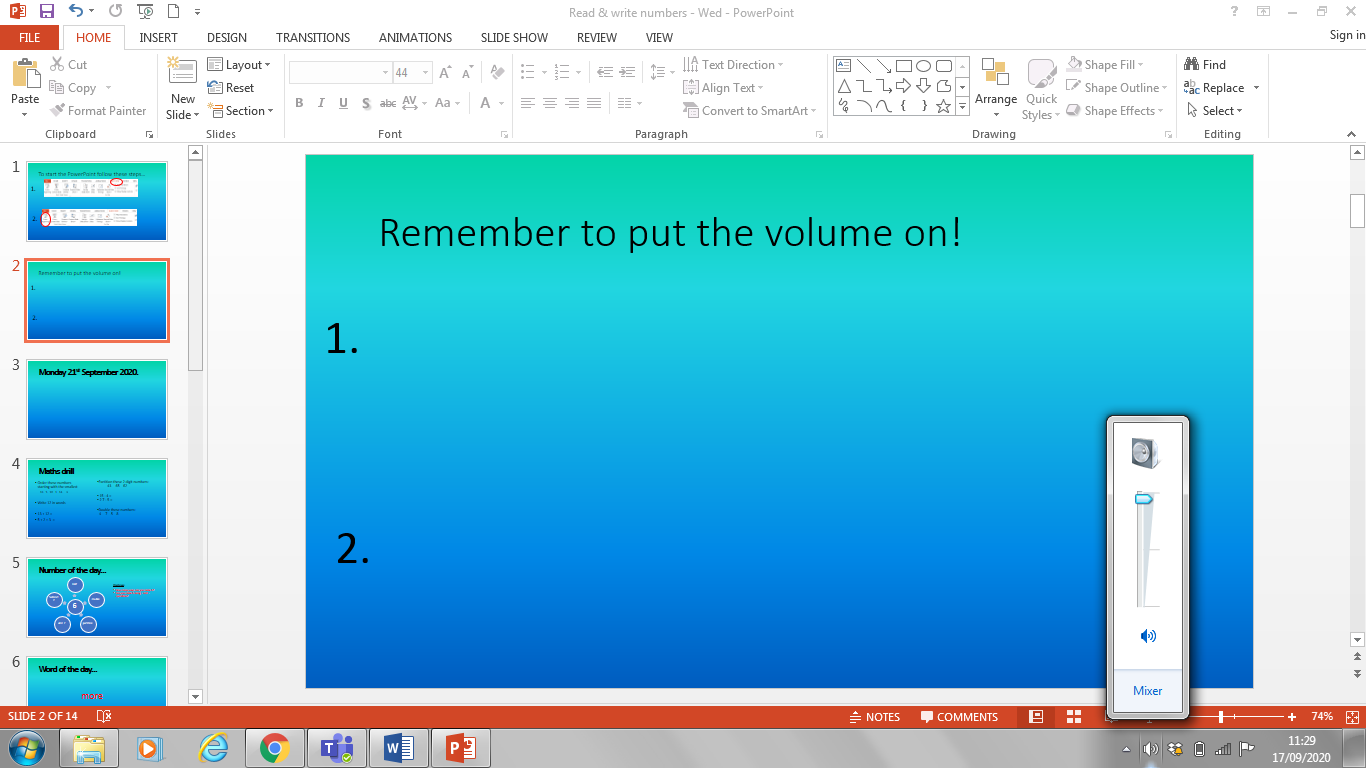 2.
1.
To start the PowerPoint follow these steps…
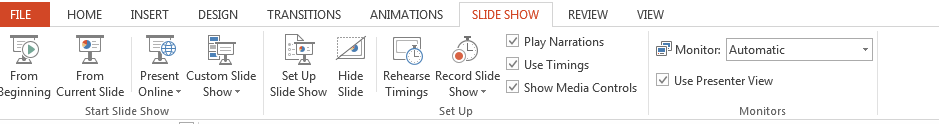 1.
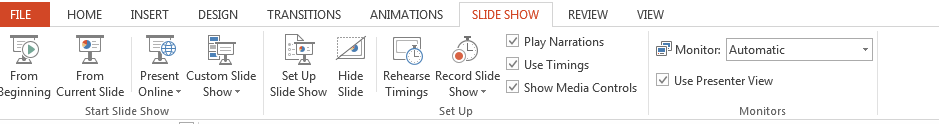 2.
Are you organised?
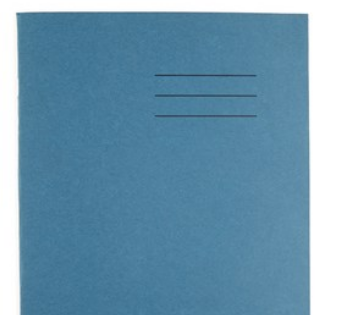 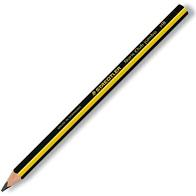 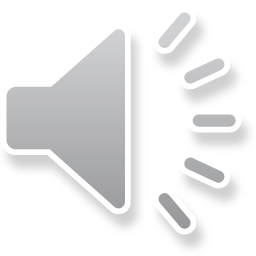 25.9.20
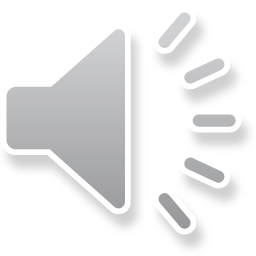 Maths Drill
4. Represent these numbers with tens and ones:
 
12

35
1. Write 20 in words 

2. 23 + 7 =
     7 + 3 + 5  =

3. 17 – 3 =
    38 – 6 =
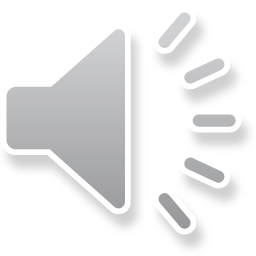 Maths Drill - answers
4. Represent these numbers with tens and ones:
 
12


35
1. Write 20 in words 
     twenty
2. 23 + 7 = 30
     7 + 3 + 5  = 15

3. 17 – 3 = 14 
    38 – 6 = 32
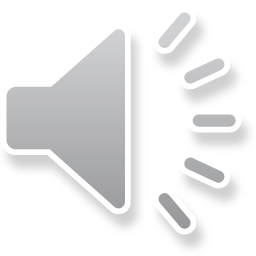 Number of the day...
Challenge: 
Complete this number sentence. 

___ + ___ + ____ = 20
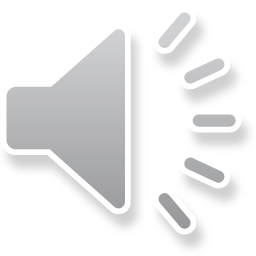 Number of the day - answers
Challenge: 
Complete this number sentence. 

+ 9  + 1 =  20
+ 8  + 1 =  20
+ 7  + 1 =  20
19
21
10
13 + 6  + 1 =  20
20
27
12
8
Word of the day...
fewer
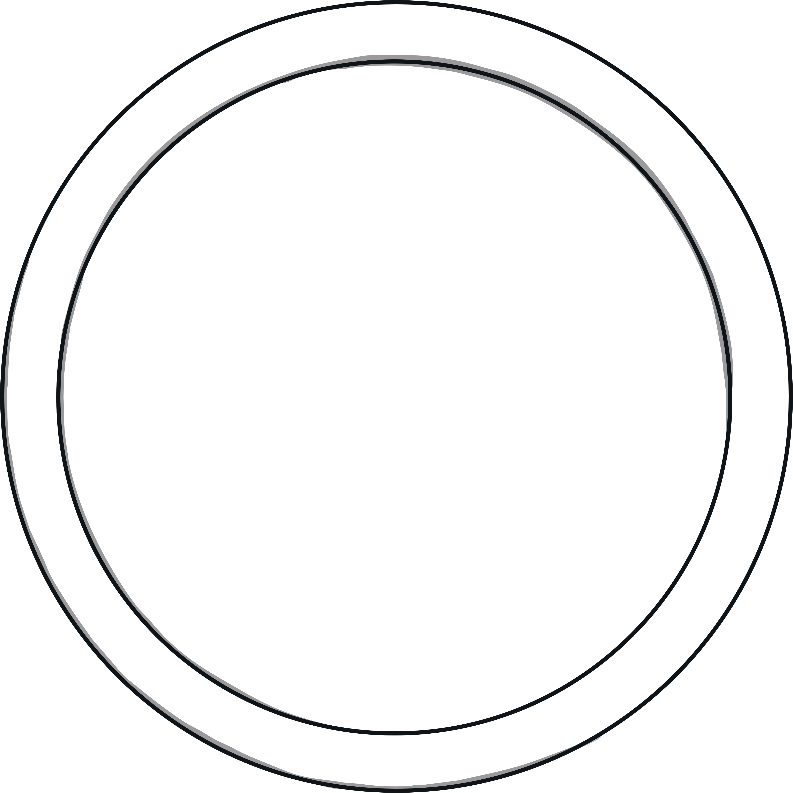 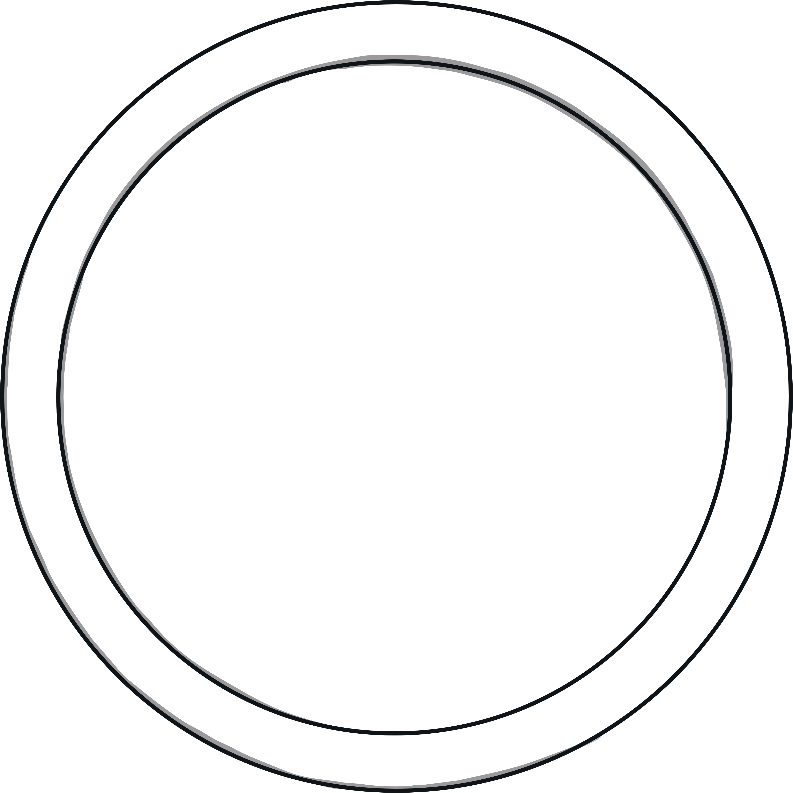 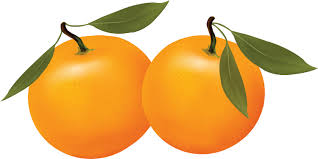 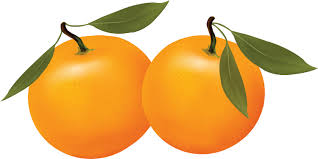 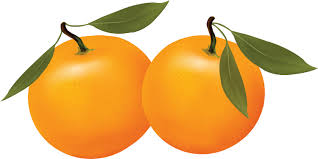 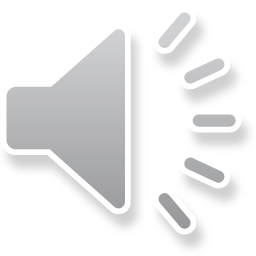 Greater Than and Less Than.
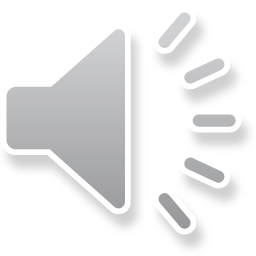 Recap...
Mr Greedy Crocodile

Likes to eat big amounts
Of ANYTHING!
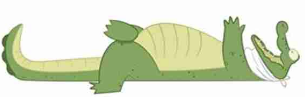 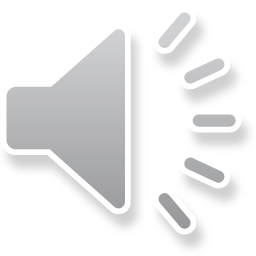 Two digit numbers
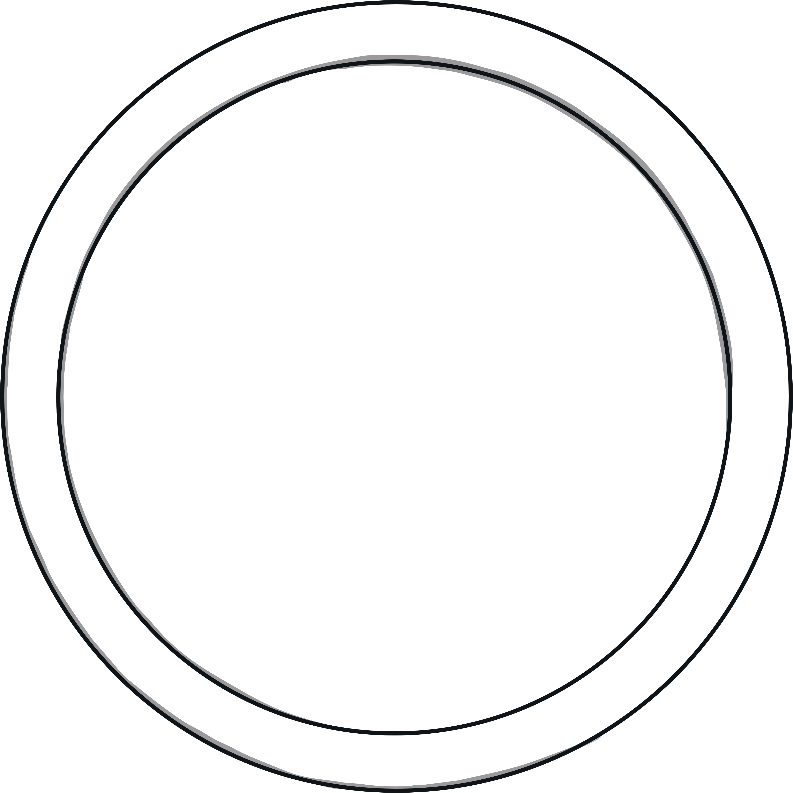 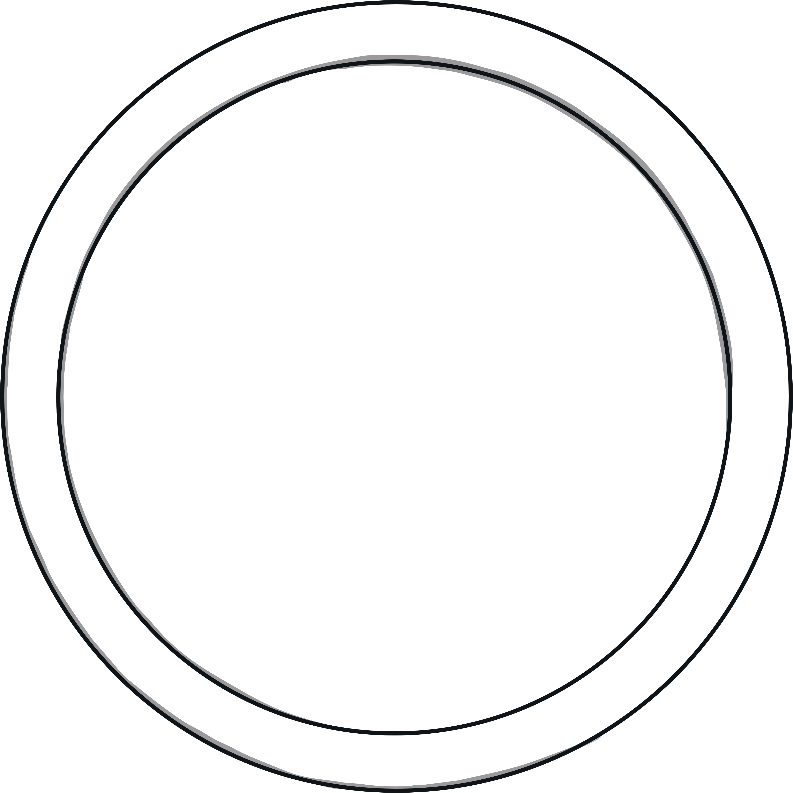 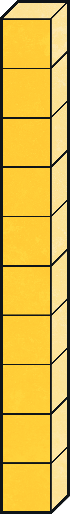 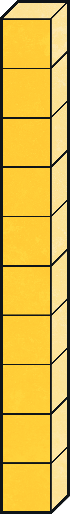 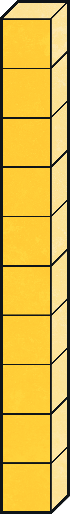 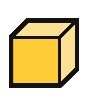 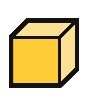 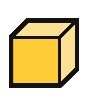 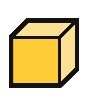 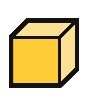 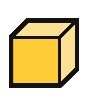 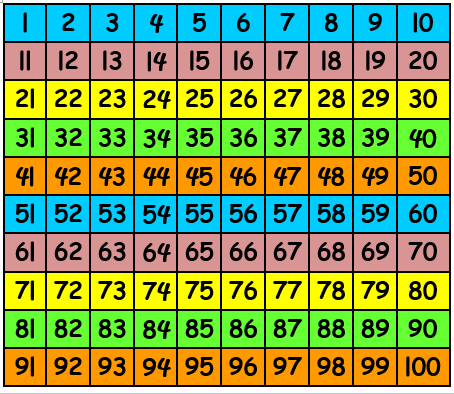 Which one will he eat?
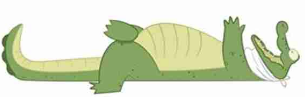 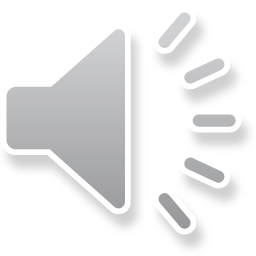 Two digit numbers  - answers
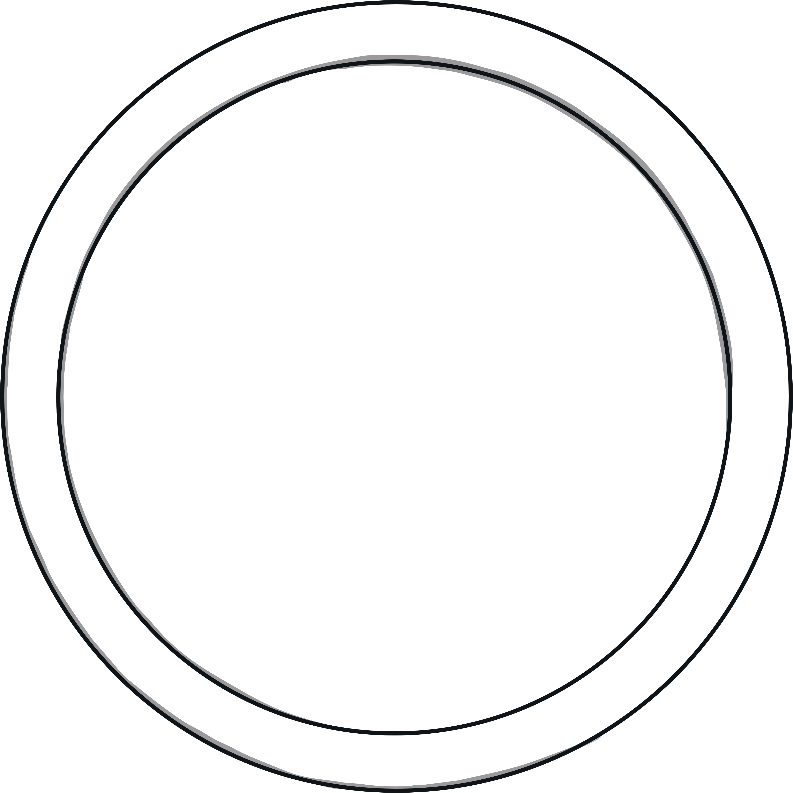 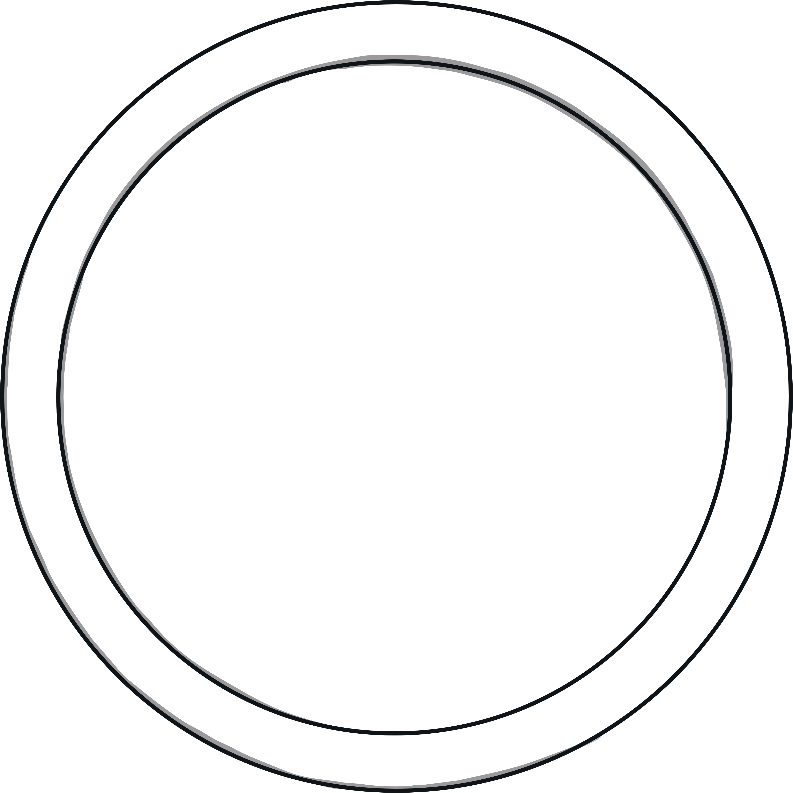 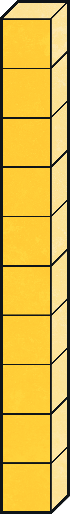 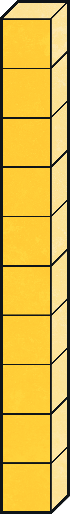 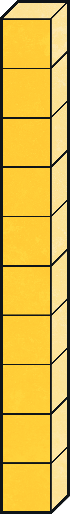 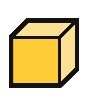 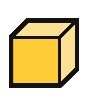 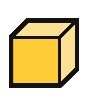 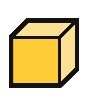 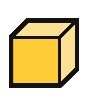 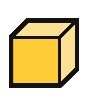 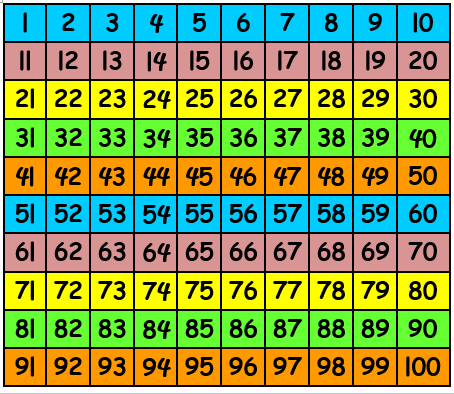 Which one will he eat?
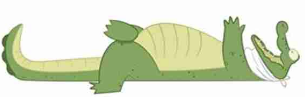 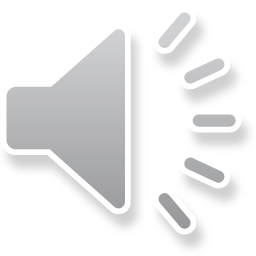 Two digit numbers
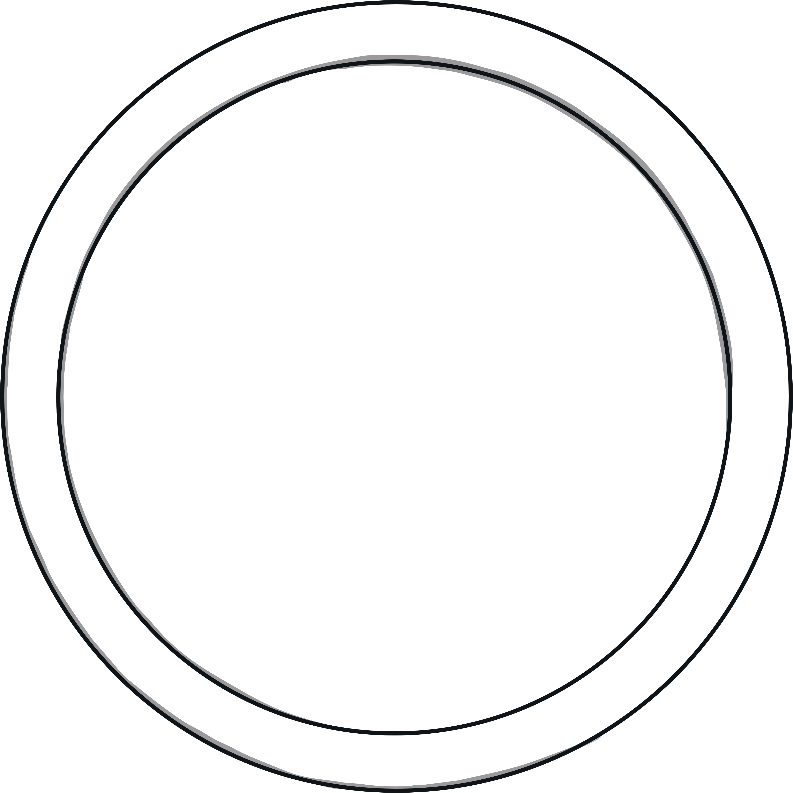 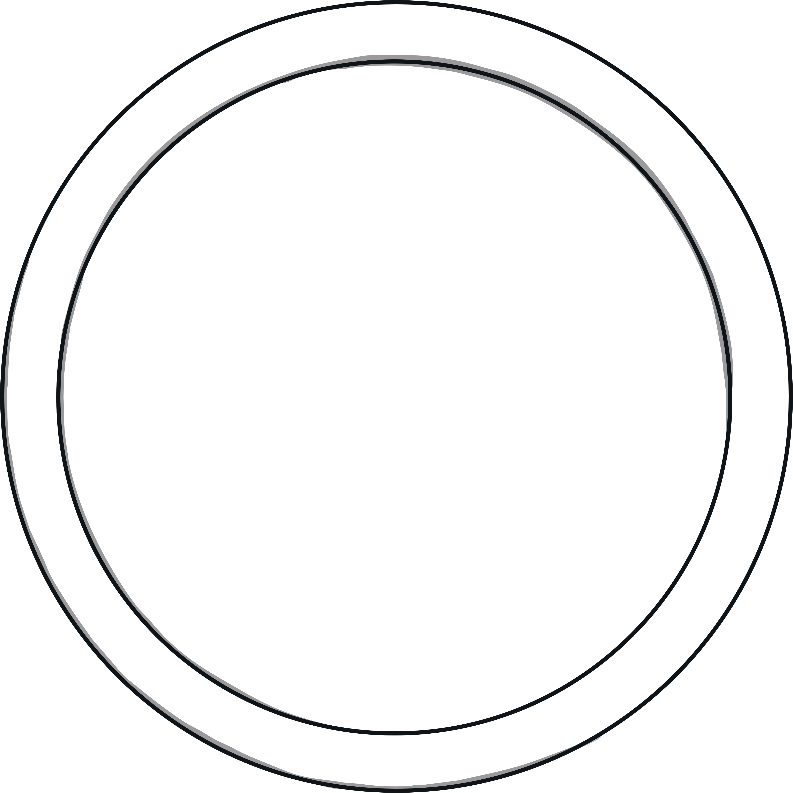 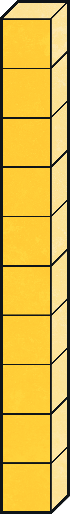 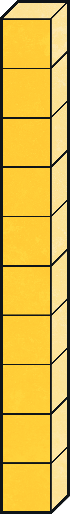 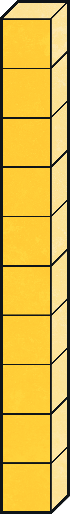 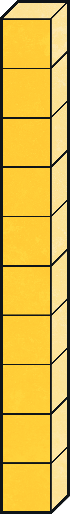 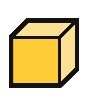 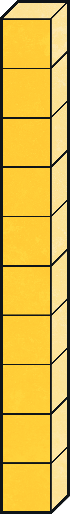 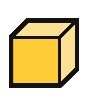 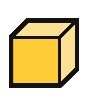 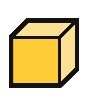 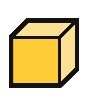 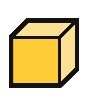 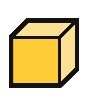 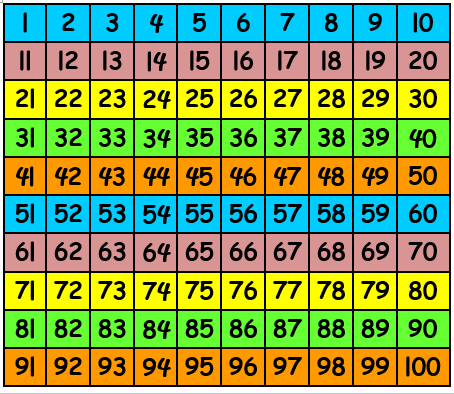 Which one will he eat?
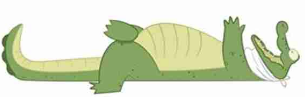 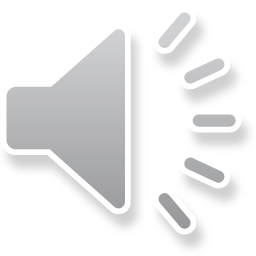 Two digit numbers  - answers
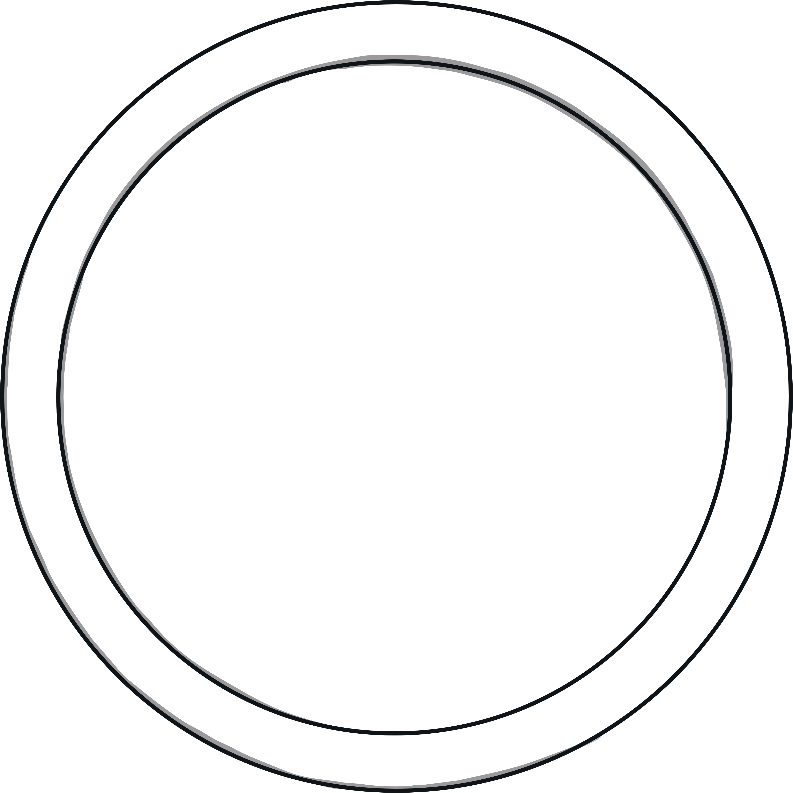 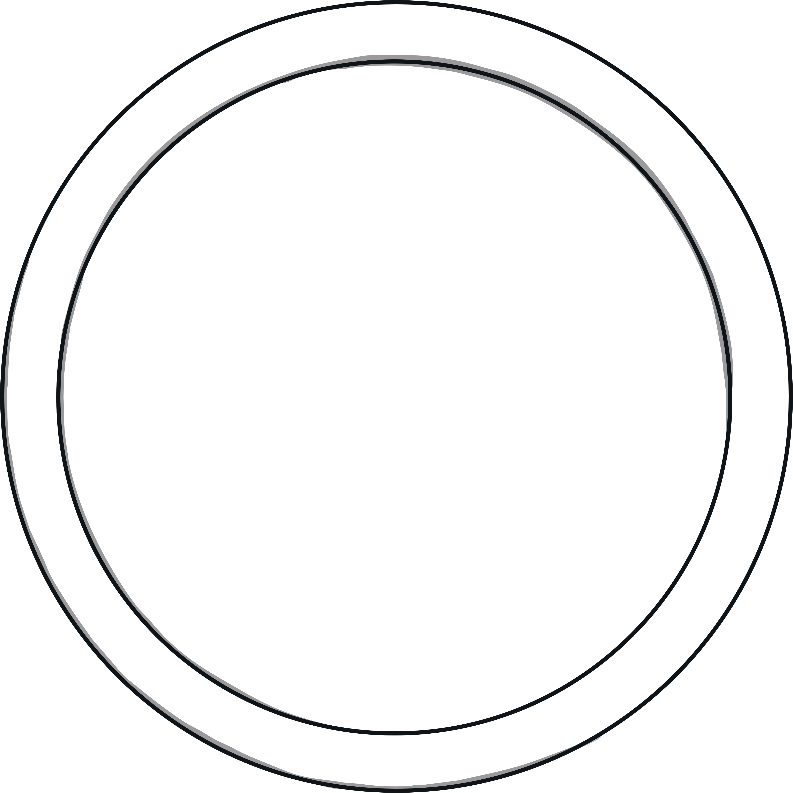 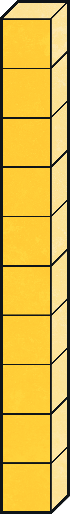 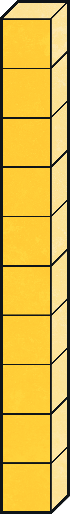 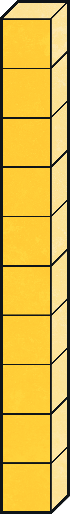 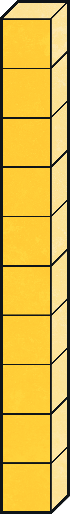 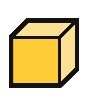 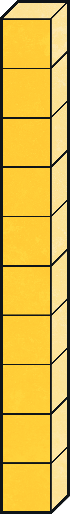 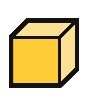 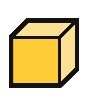 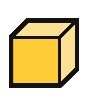 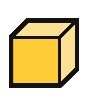 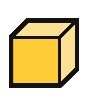 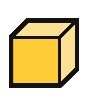 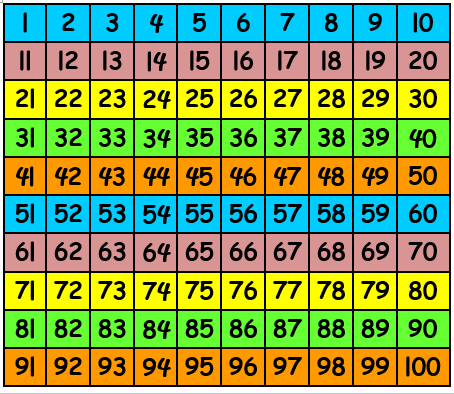 Which one will he eat?
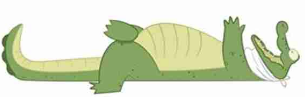 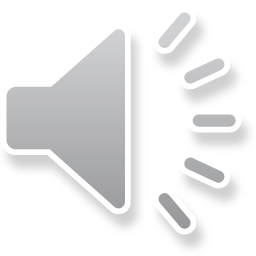 Two digit numbers
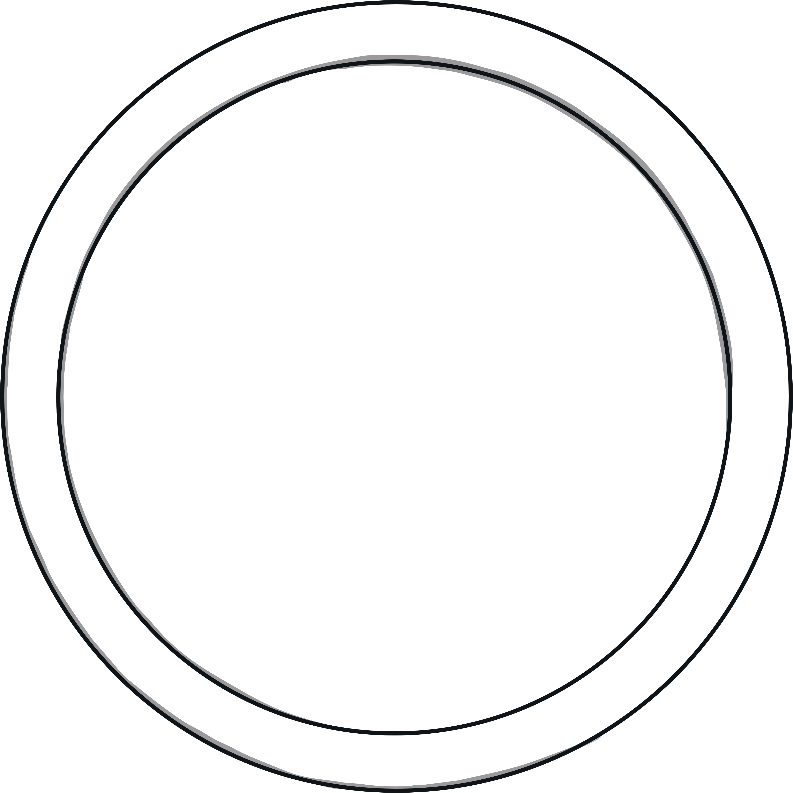 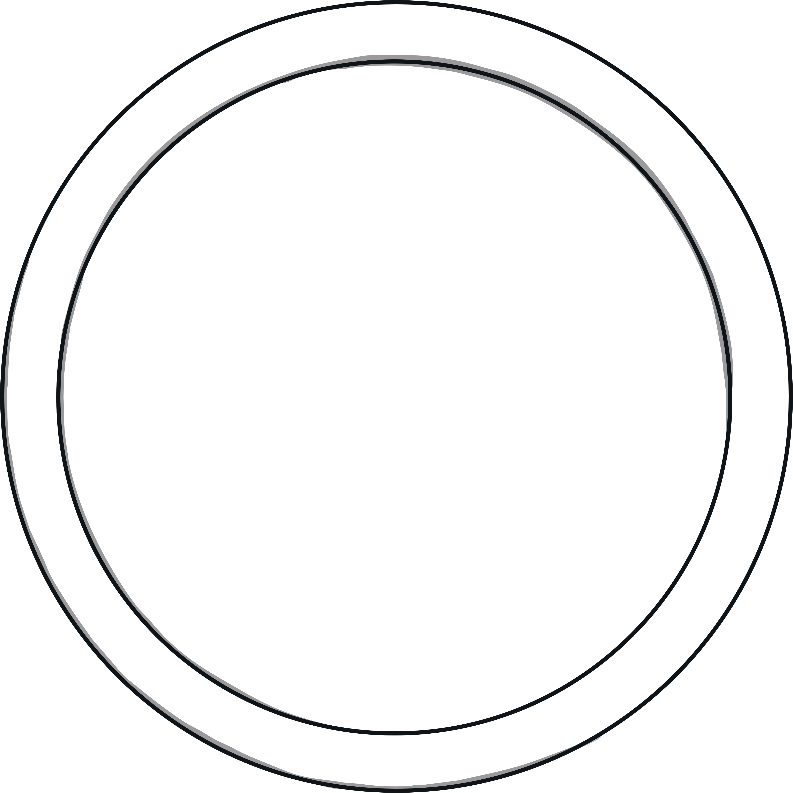 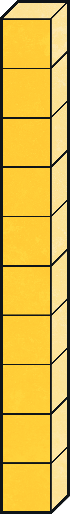 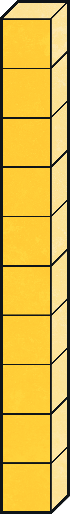 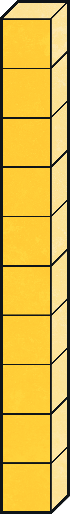 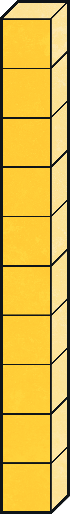 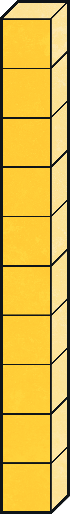 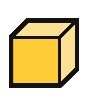 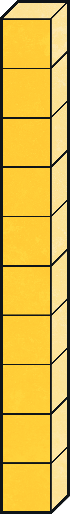 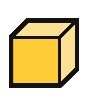 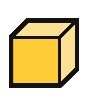 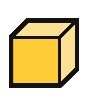 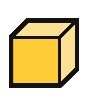 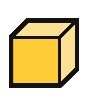 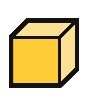 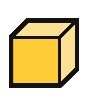 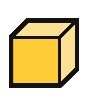 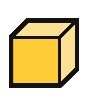 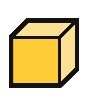 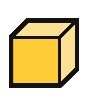 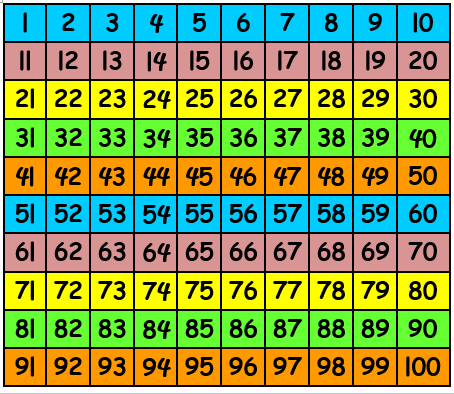 Which one will he eat?
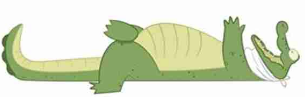 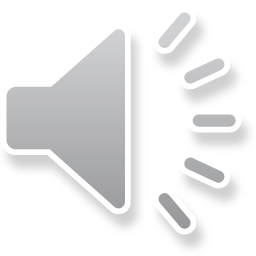 Two digit numbers  - answers
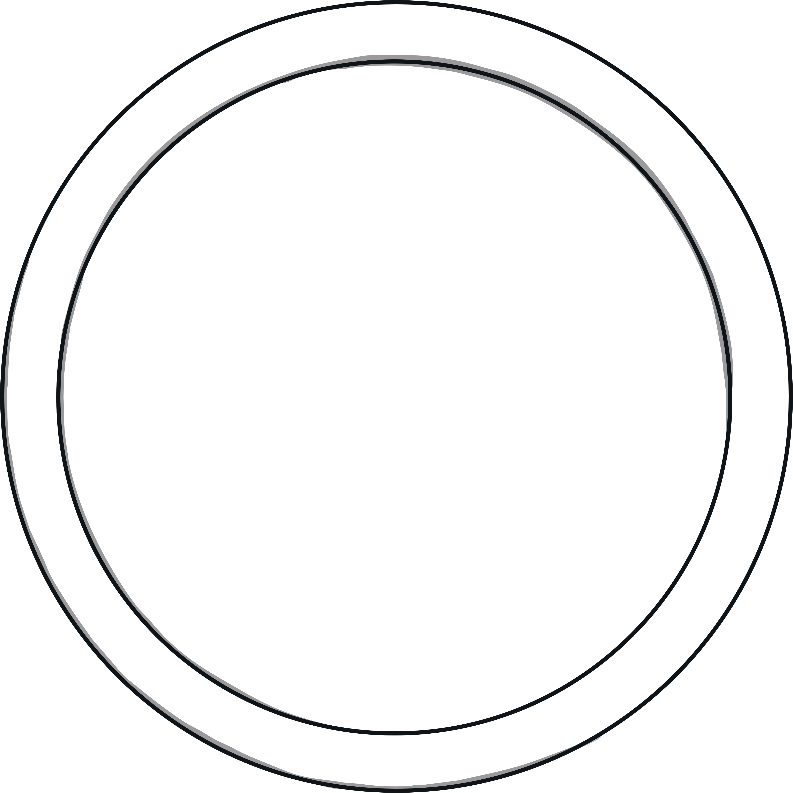 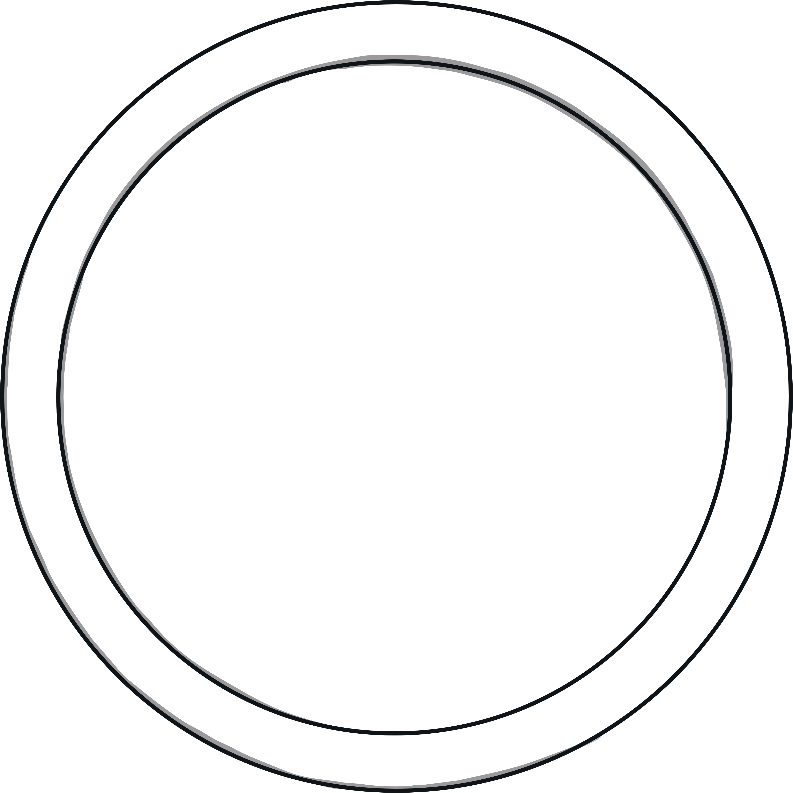 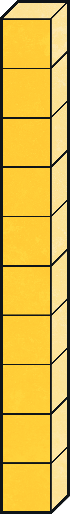 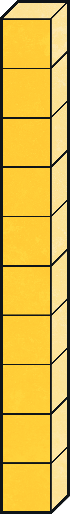 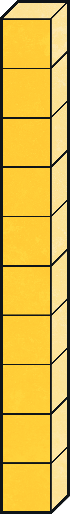 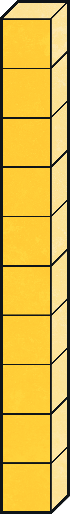 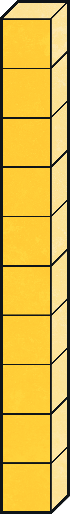 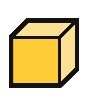 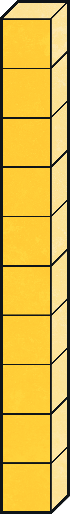 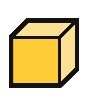 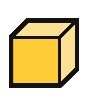 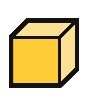 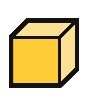 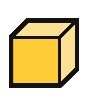 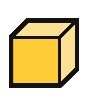 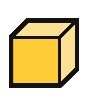 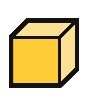 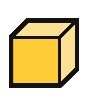 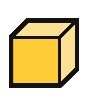 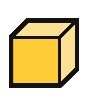 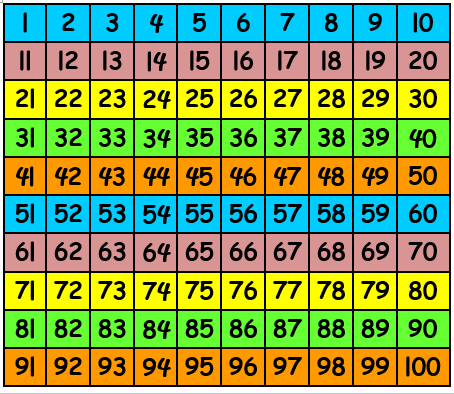 Which one will he eat?
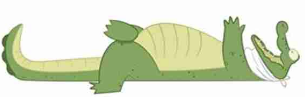 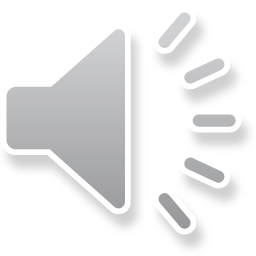 Two digit numbers
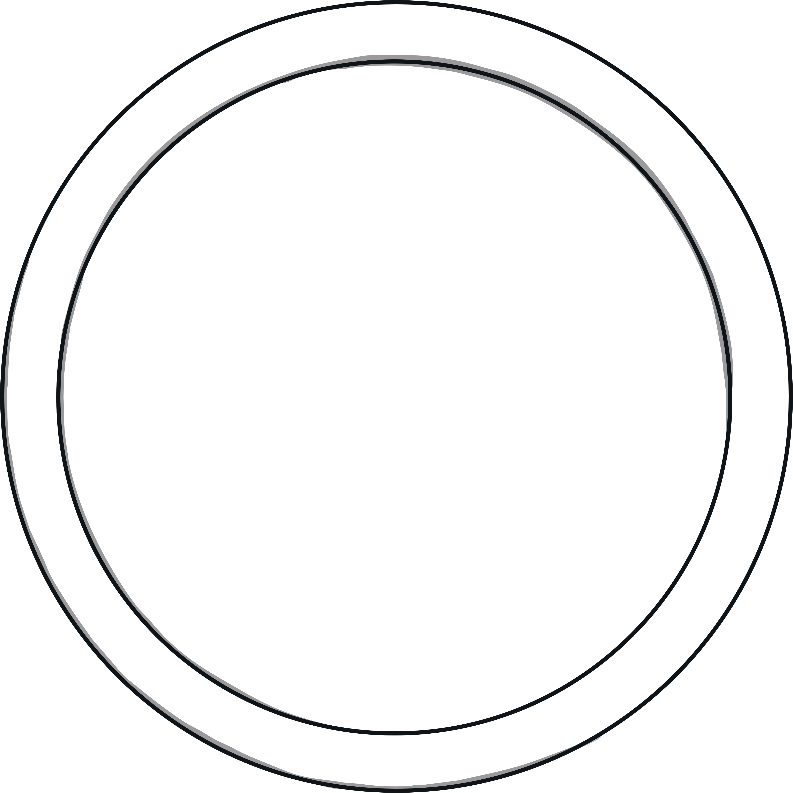 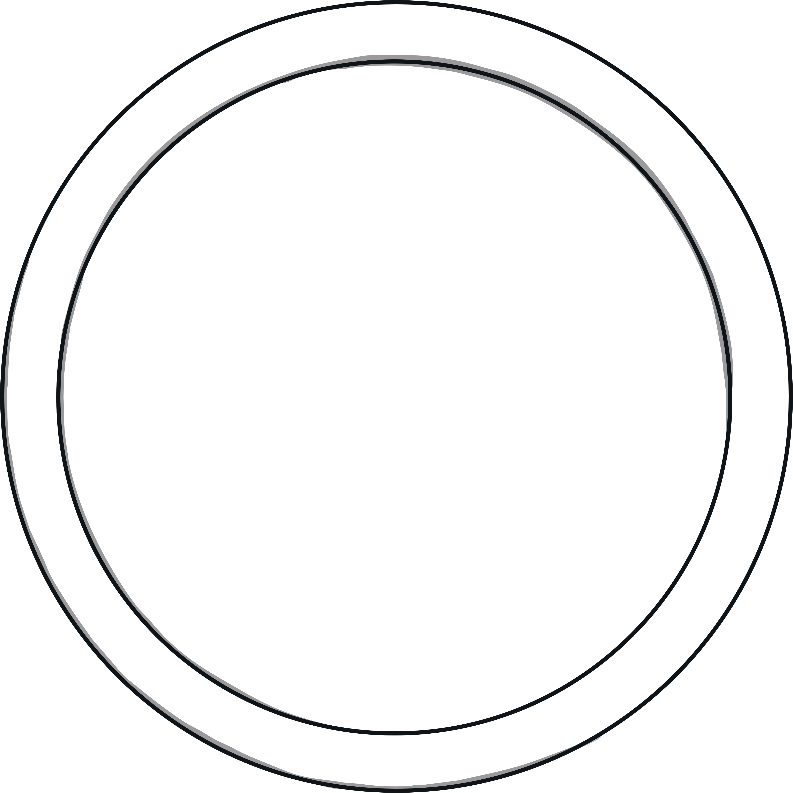 52
41
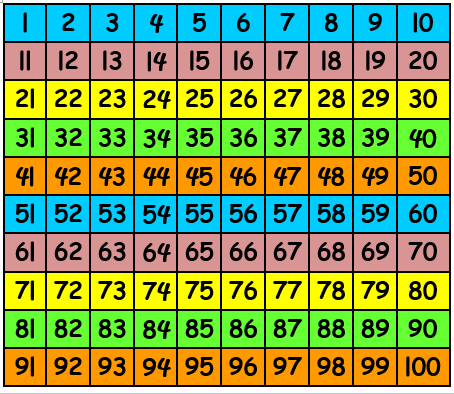 Which one will he eat?
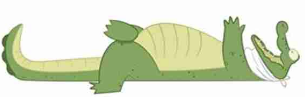 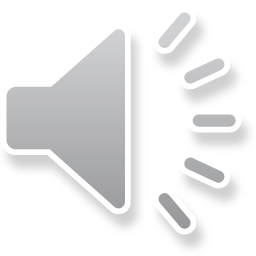 Two digit numbers  - answers
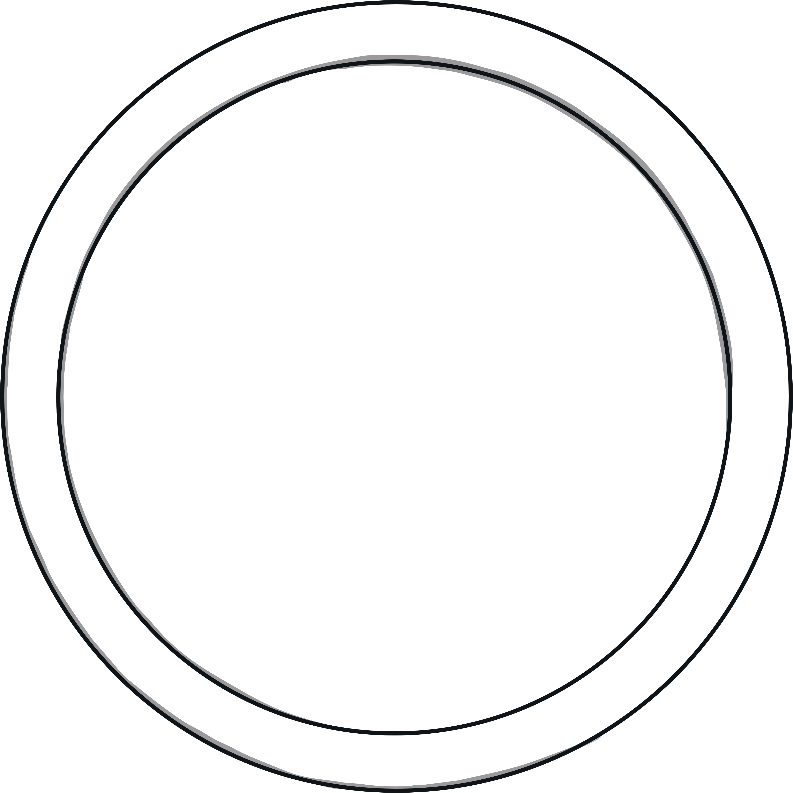 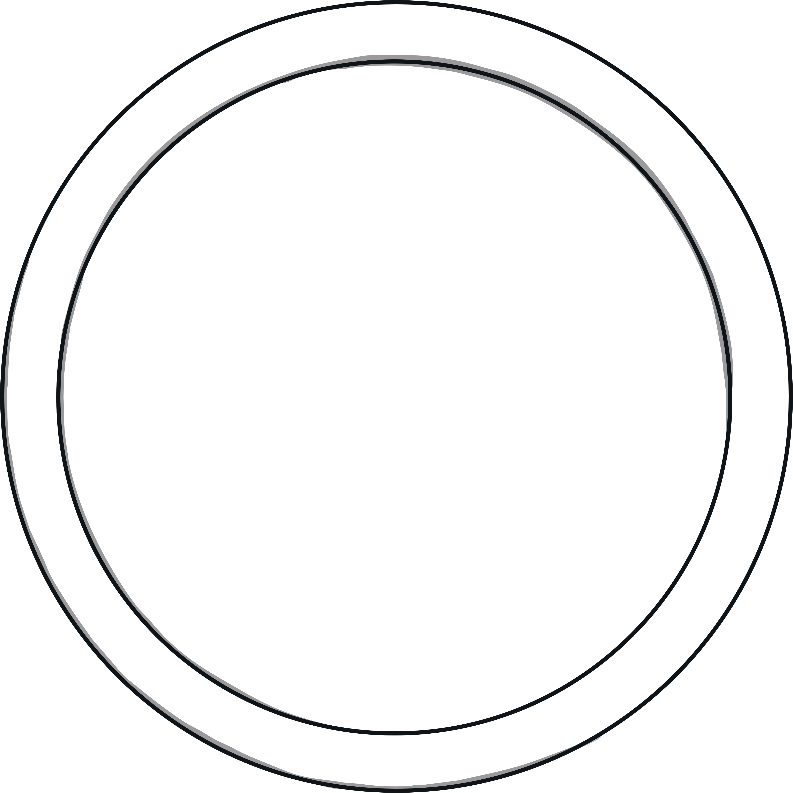 52
41
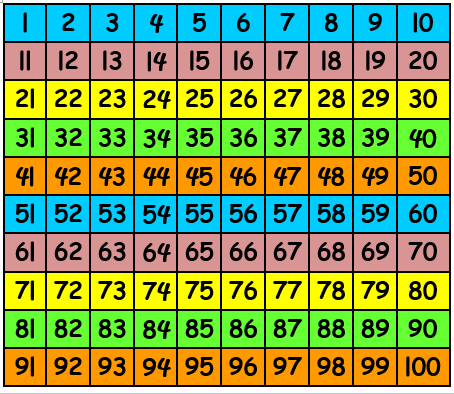 Which one will he eat?
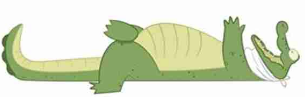 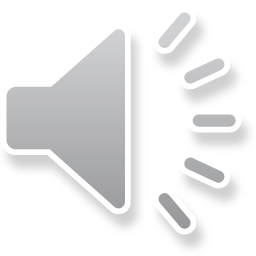 Two digit numbers
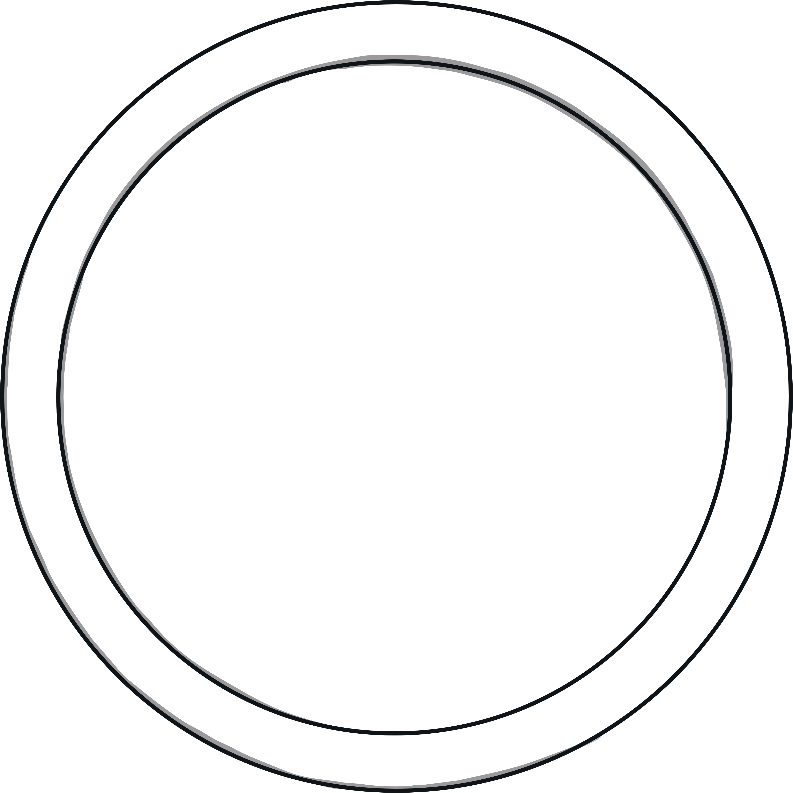 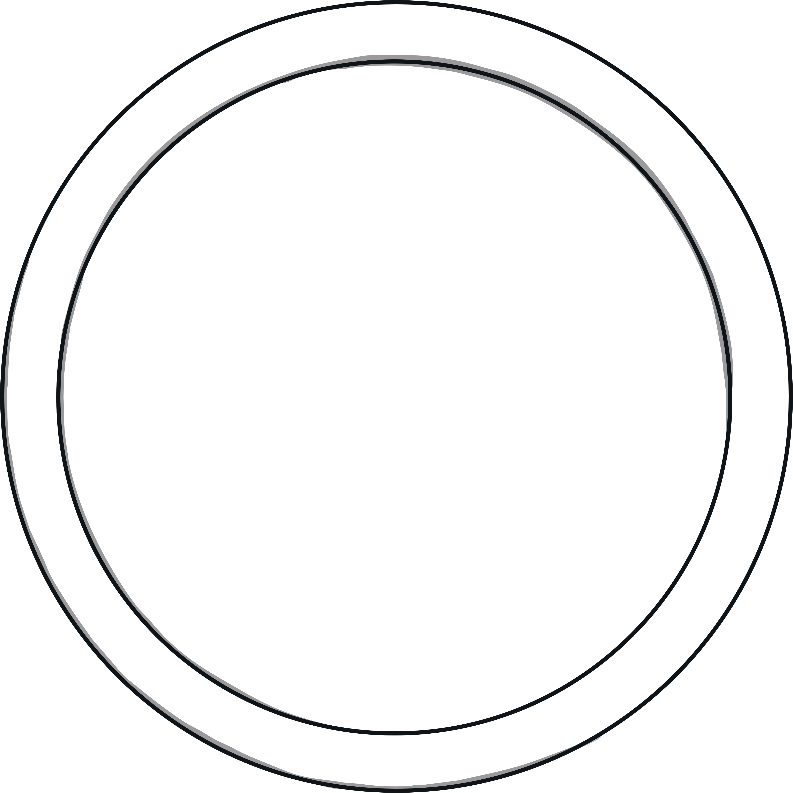 91
38
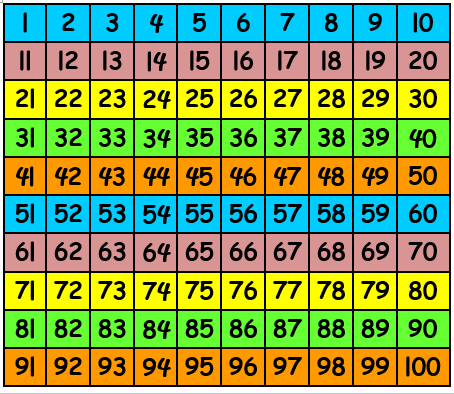 Which one will he eat?
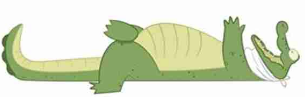 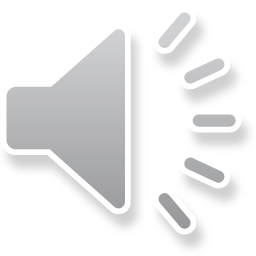 Two digit numbers  - answers
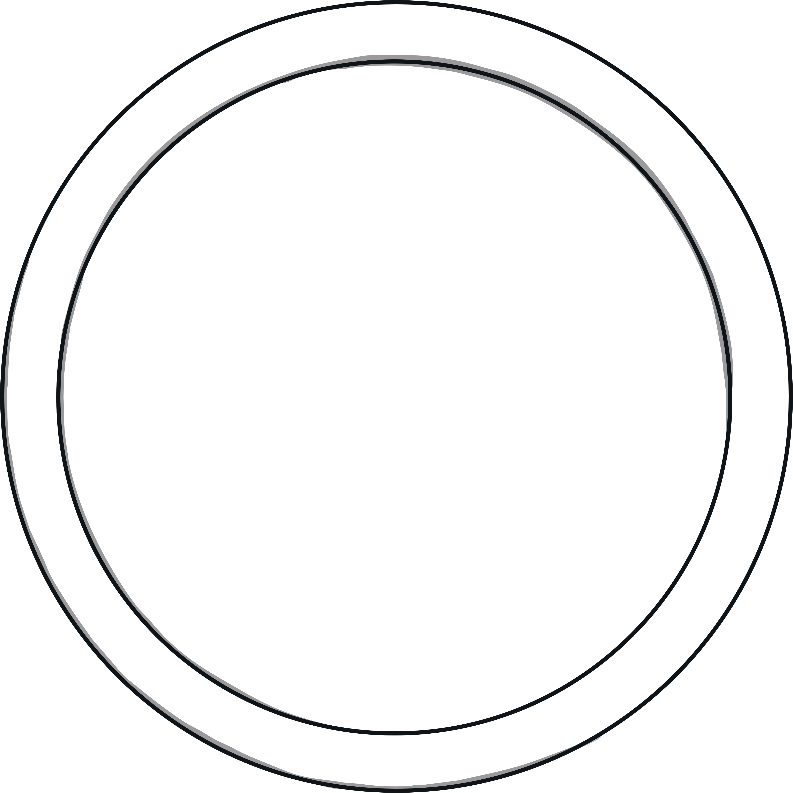 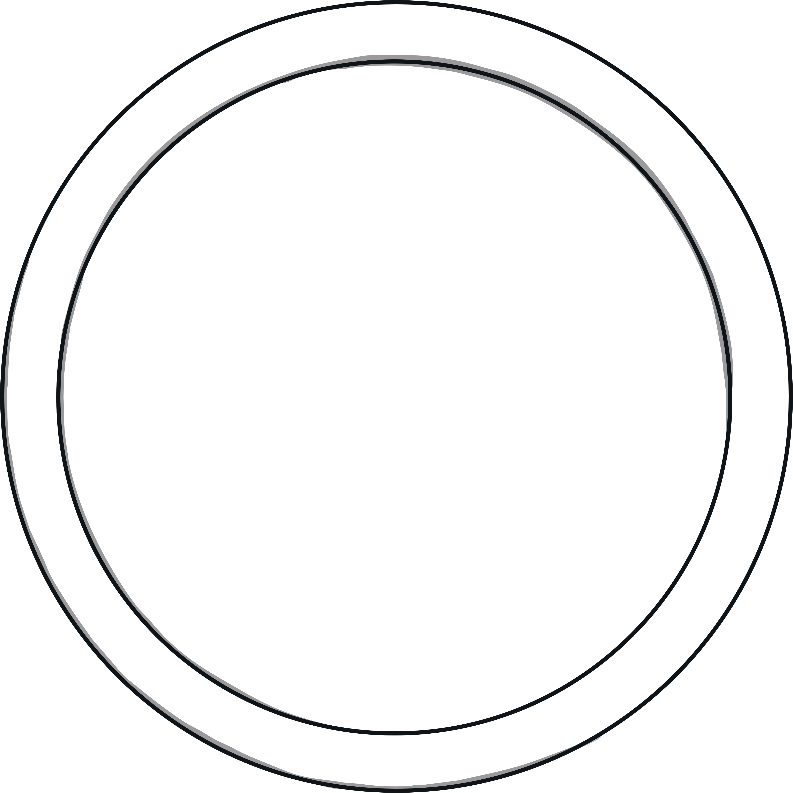 91
38
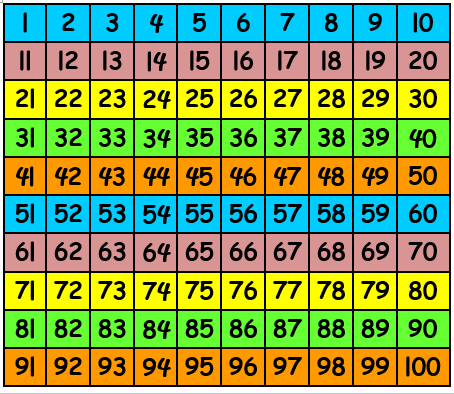 Which one will he eat?
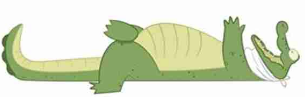 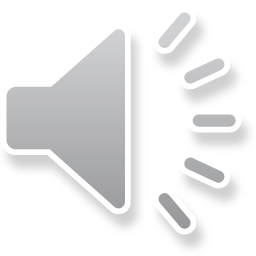 Two digit numbers
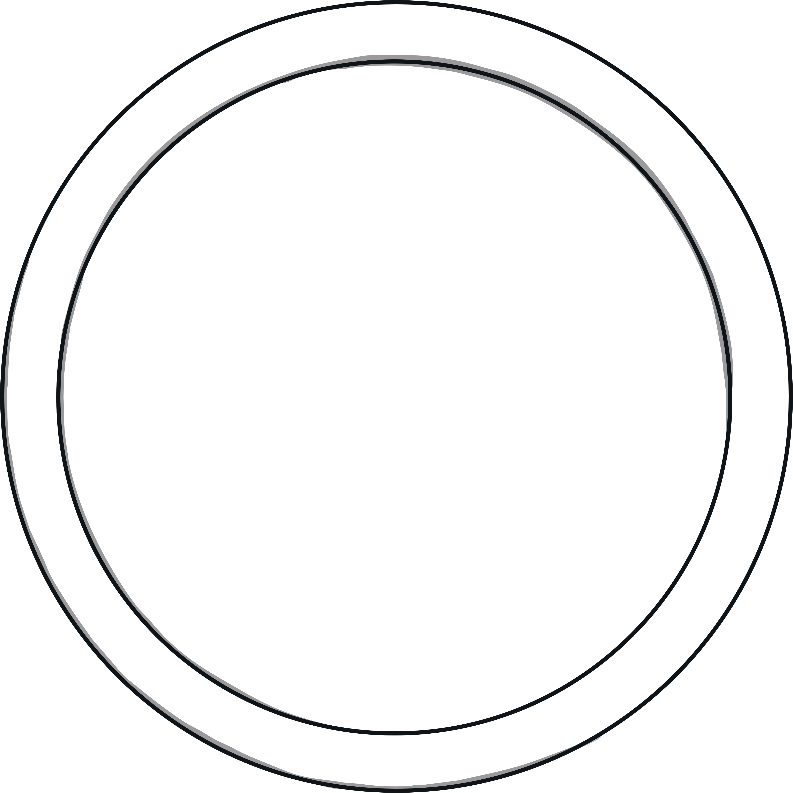 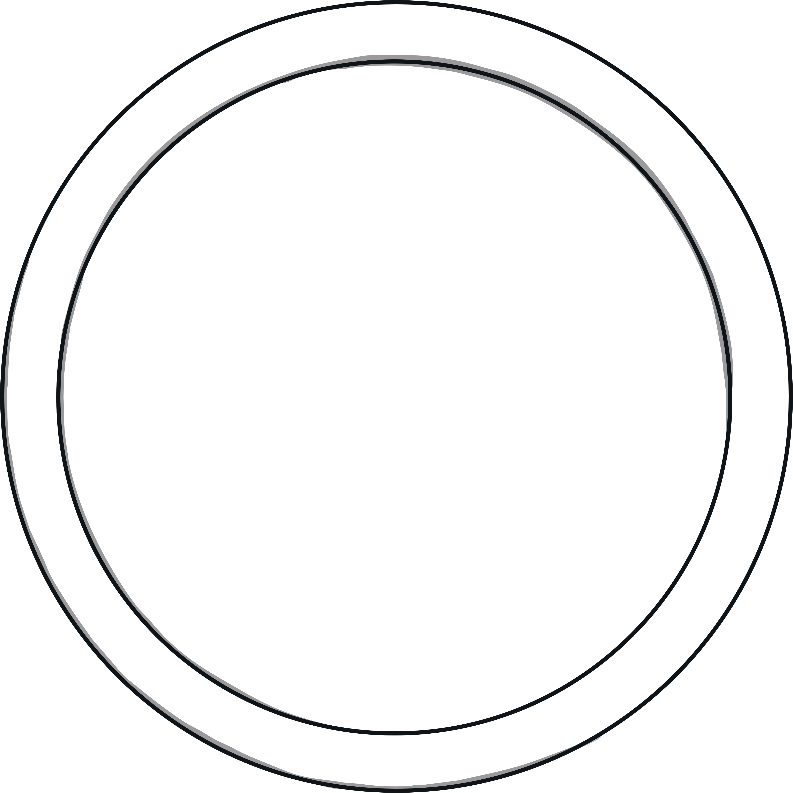 33
67
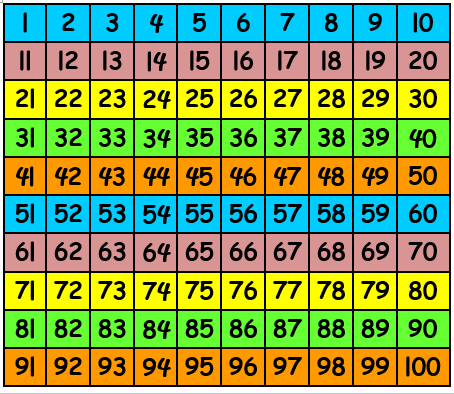 Which one will he eat?
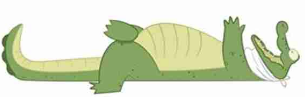 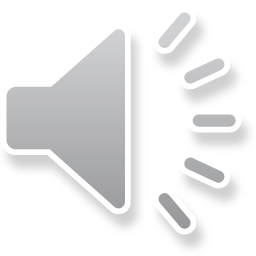 Two digit numbers  - answers
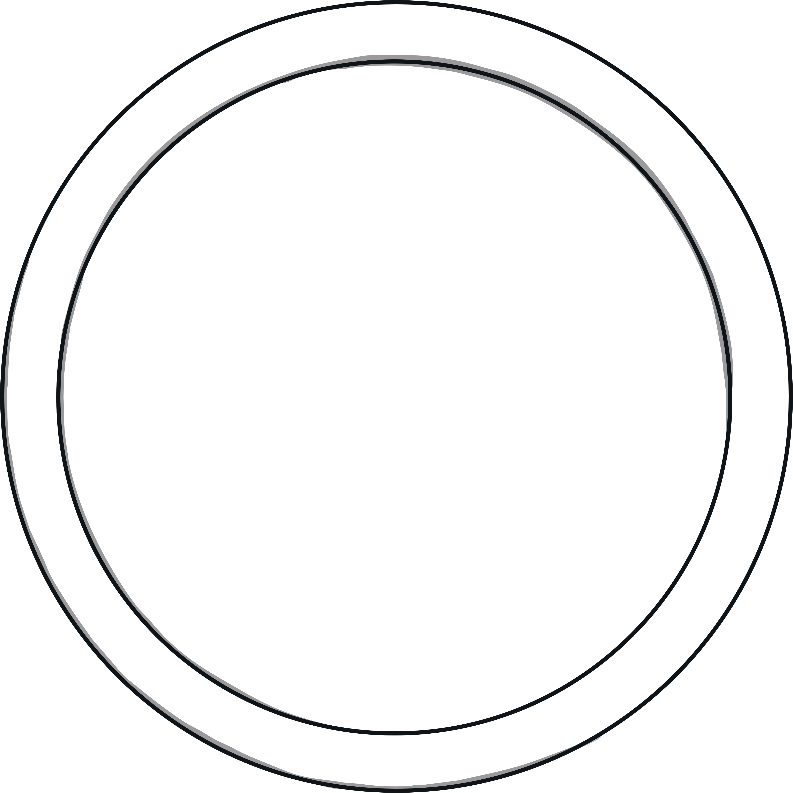 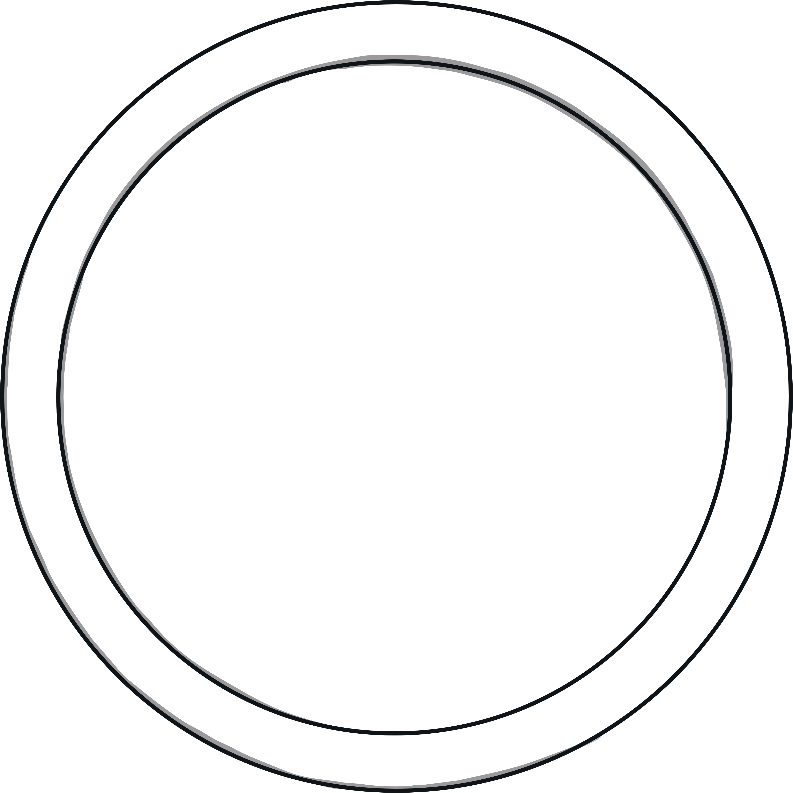 33
67
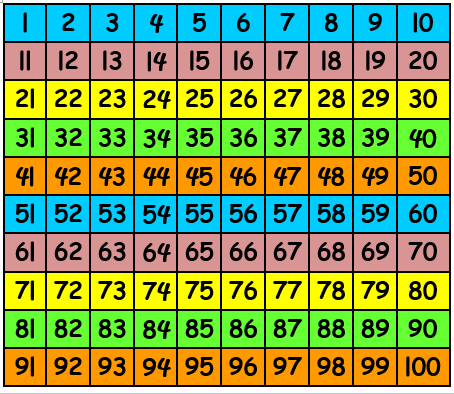 Which one will he eat?
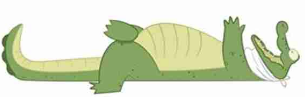 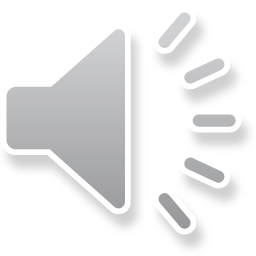 Let’s Learn:
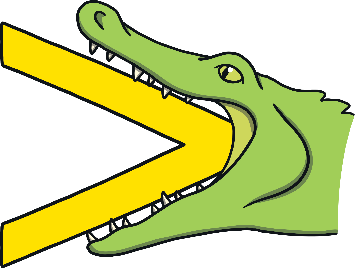 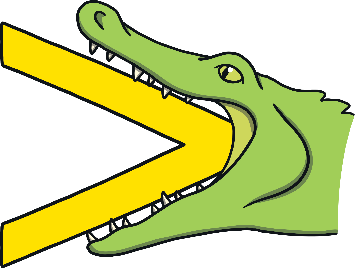 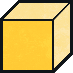 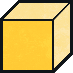 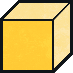 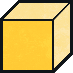 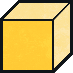 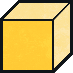 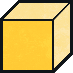 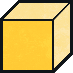 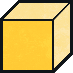 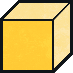 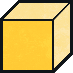 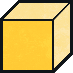 1 is less than 3.
2 is equal to 2.
3 is greater than 1.
<
=
>
1
3
2
2
3
1
Two digit numbers
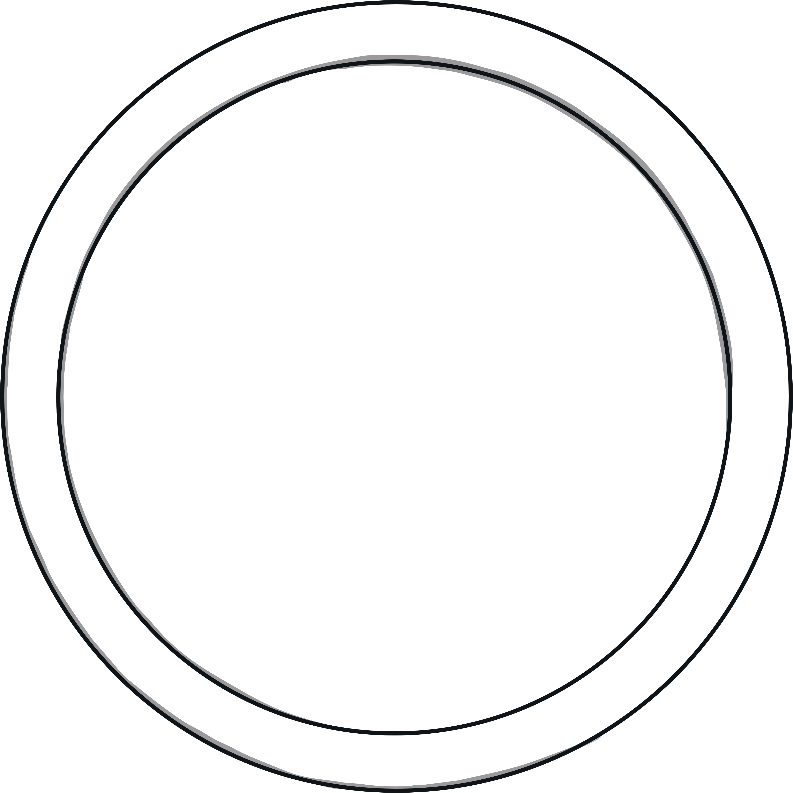 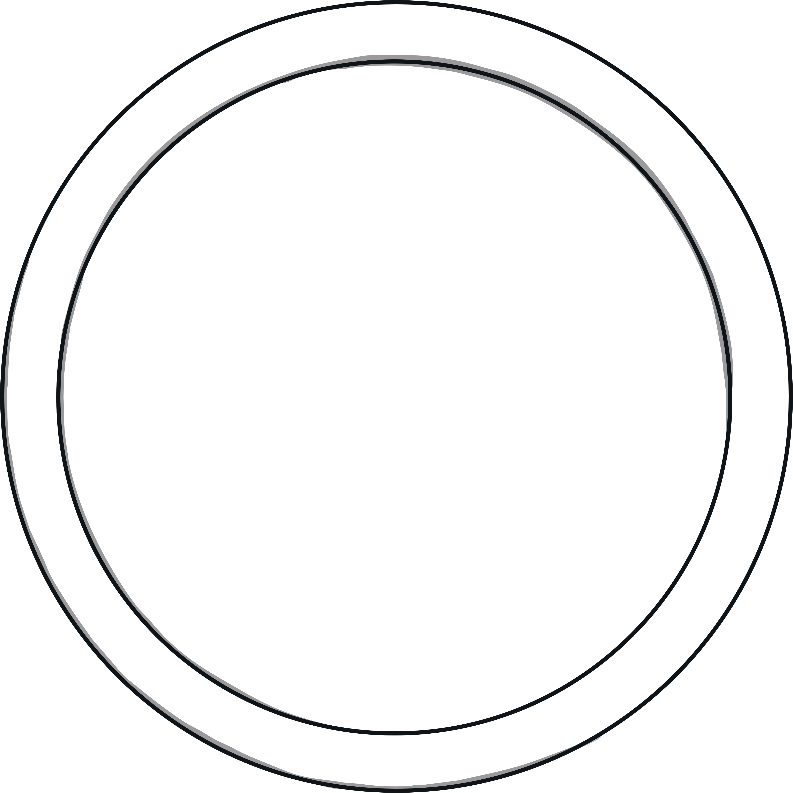 33
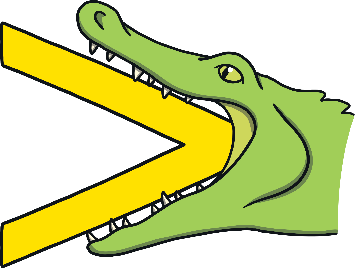 67
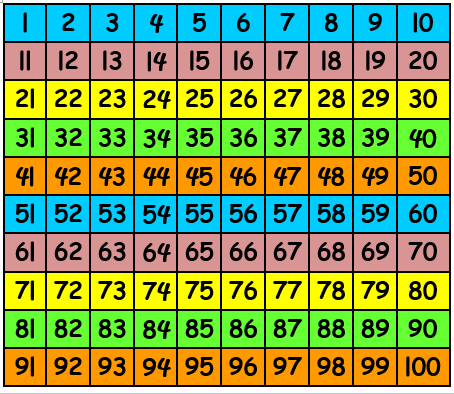 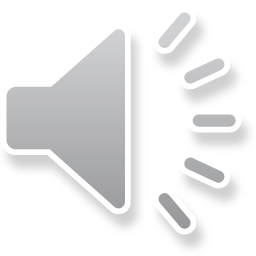 Two digit numbers
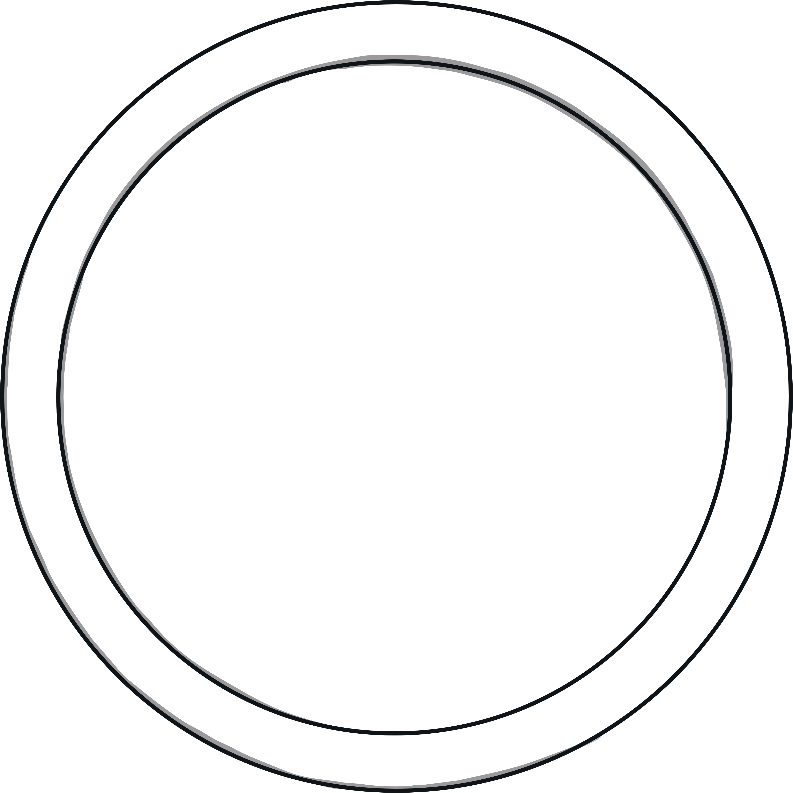 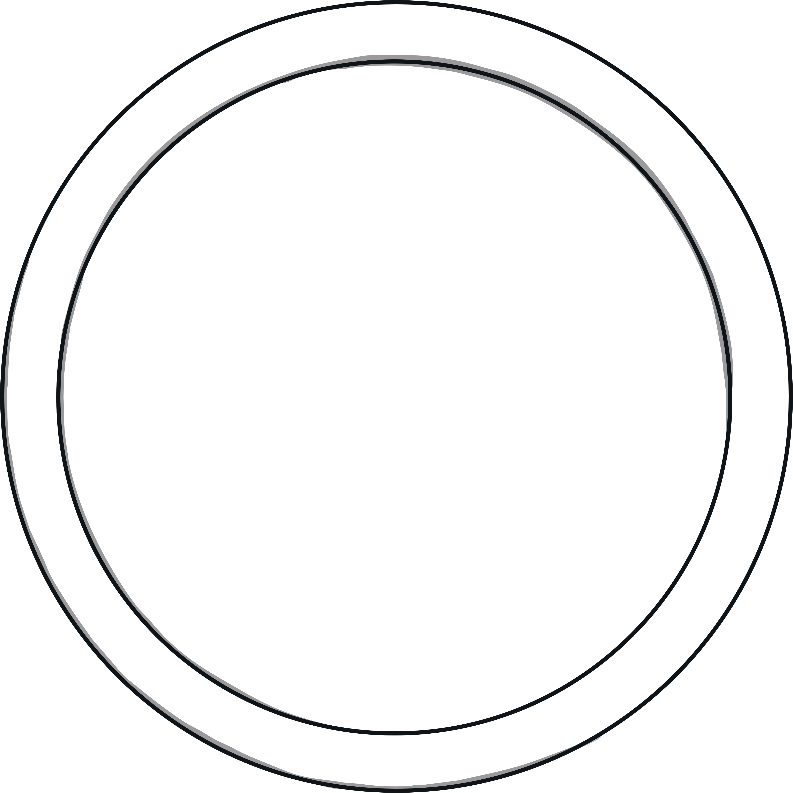 24
13
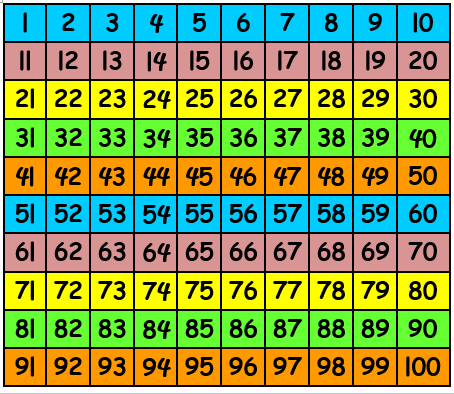 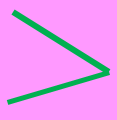 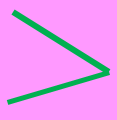 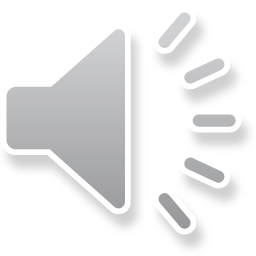 Two digit numbers  - answers
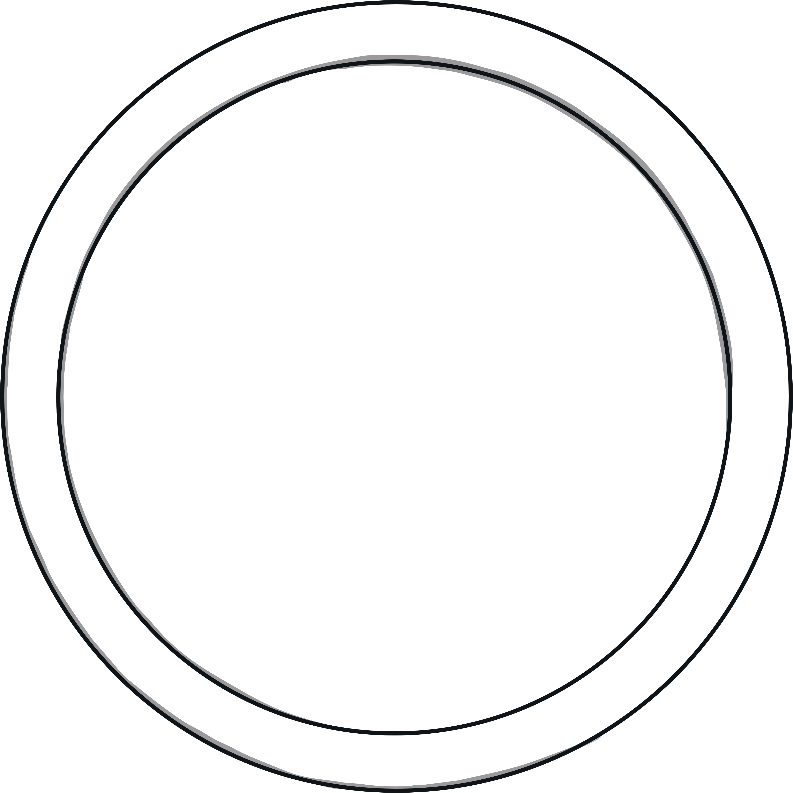 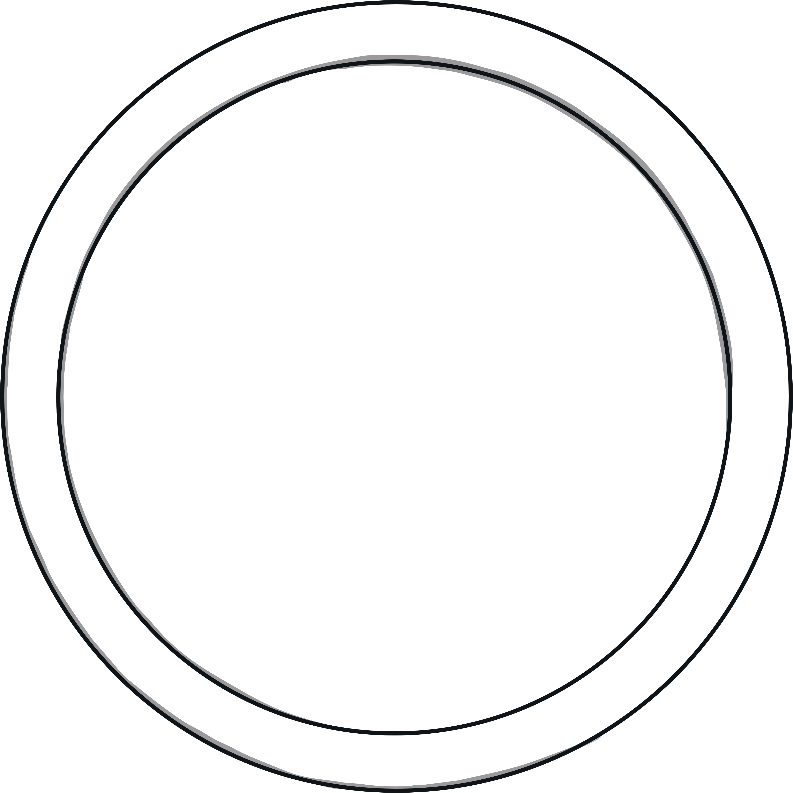 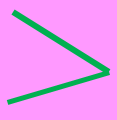 24
13
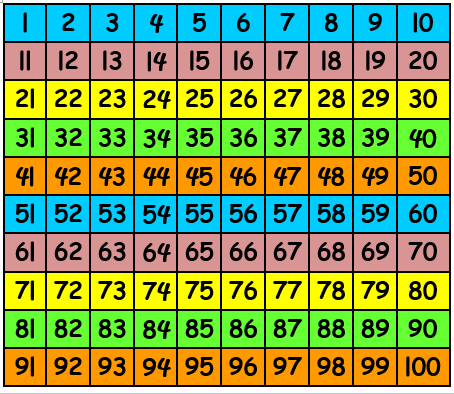 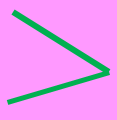 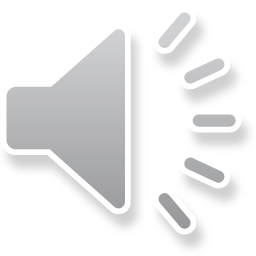 Two digit numbers
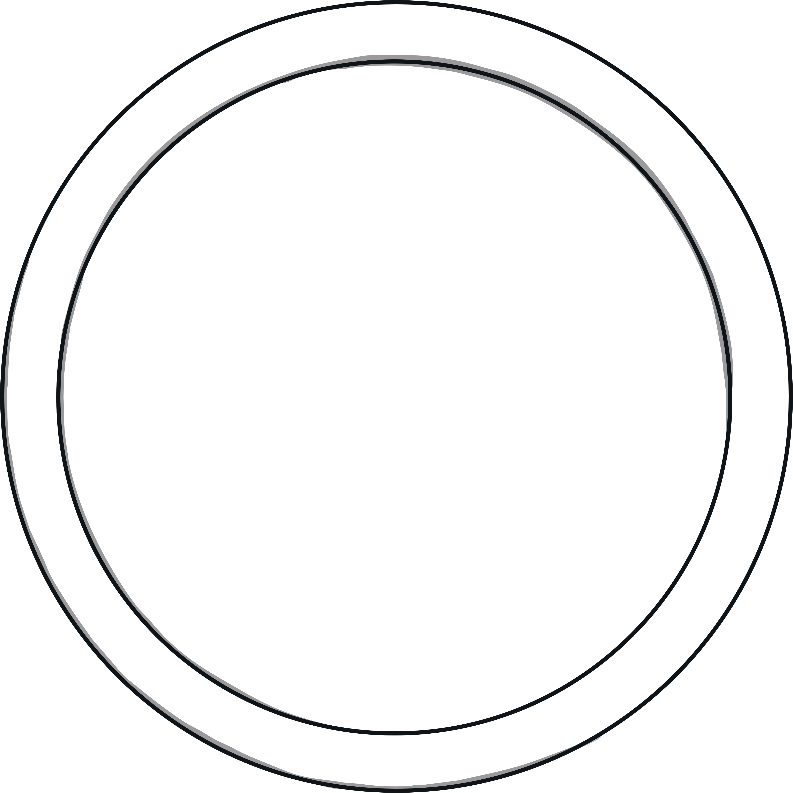 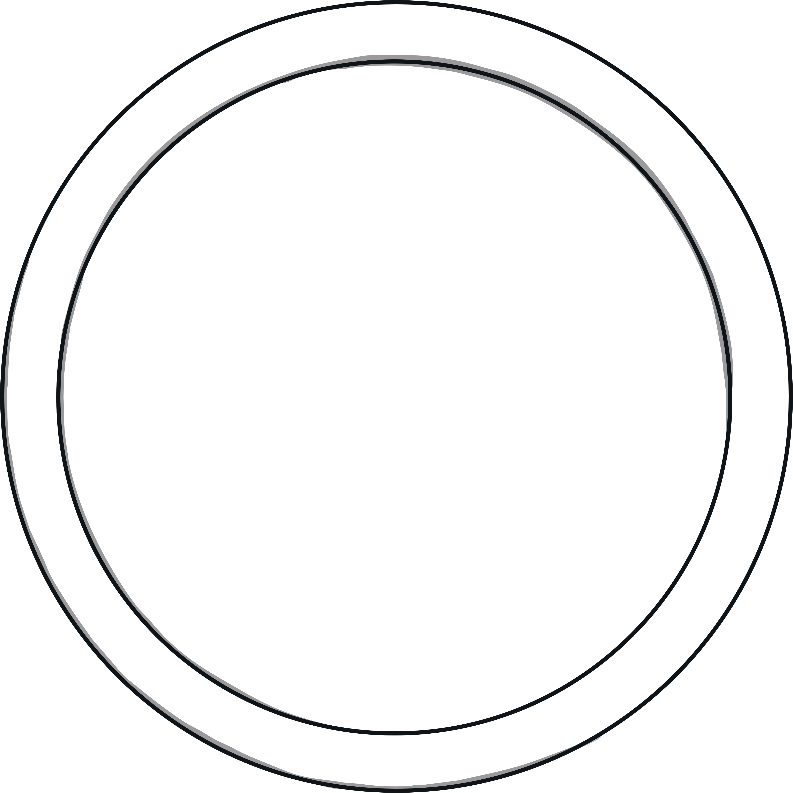 36
25
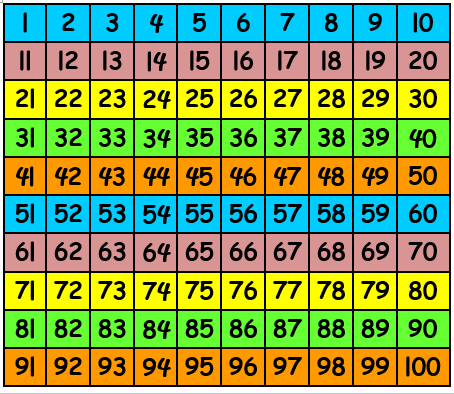 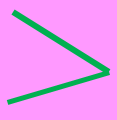 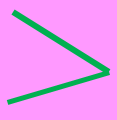 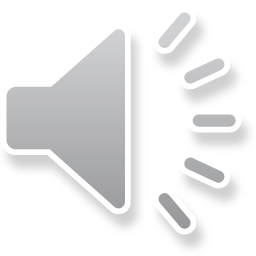 Two digit numbers  - answers
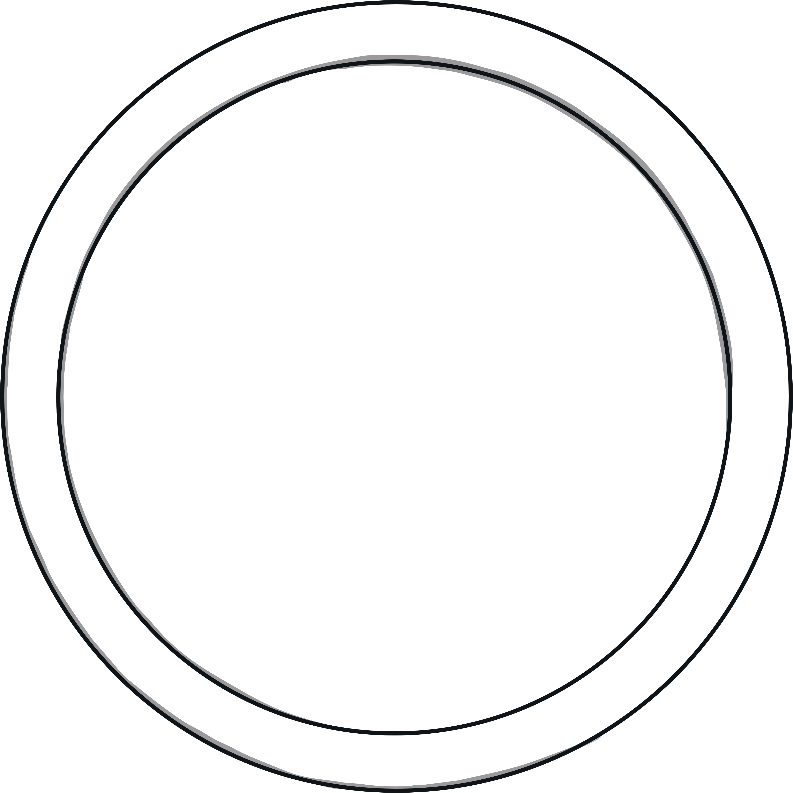 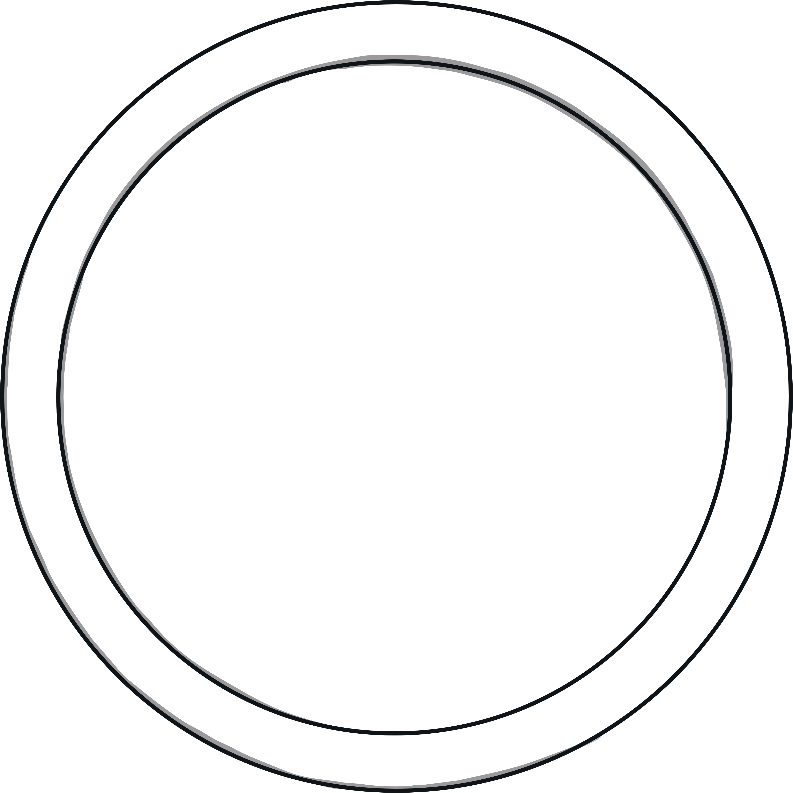 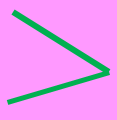 36
25
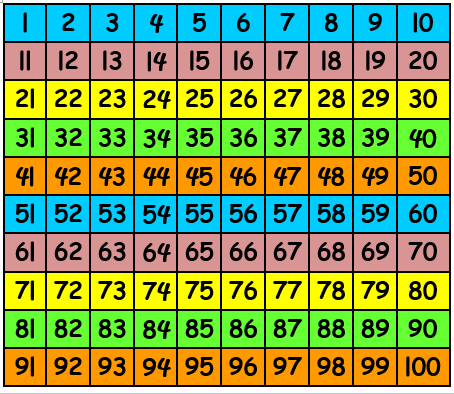 25 is less than 36
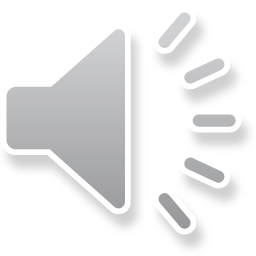 Two digit numbers
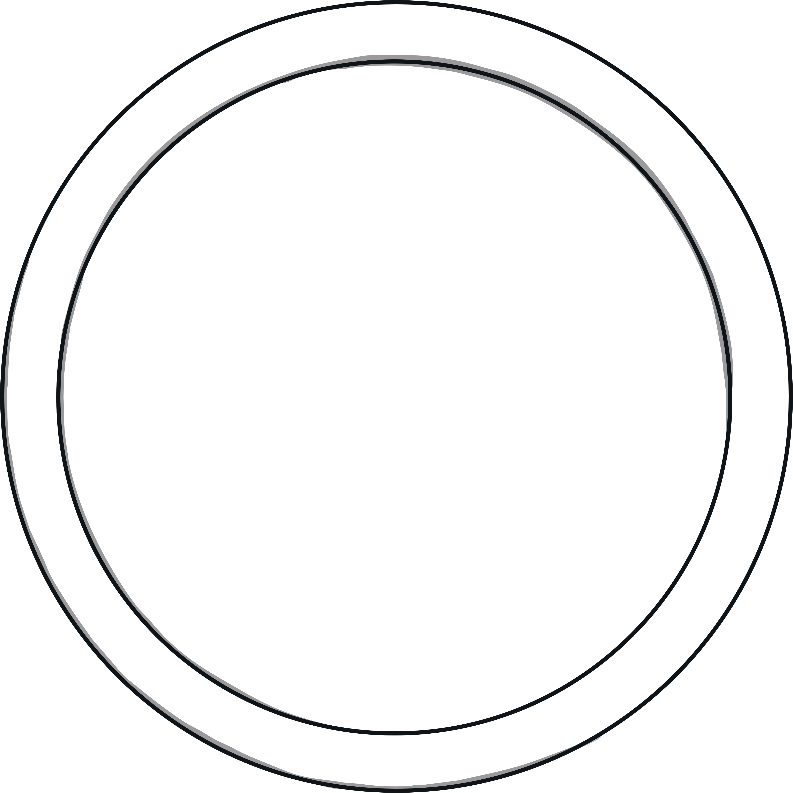 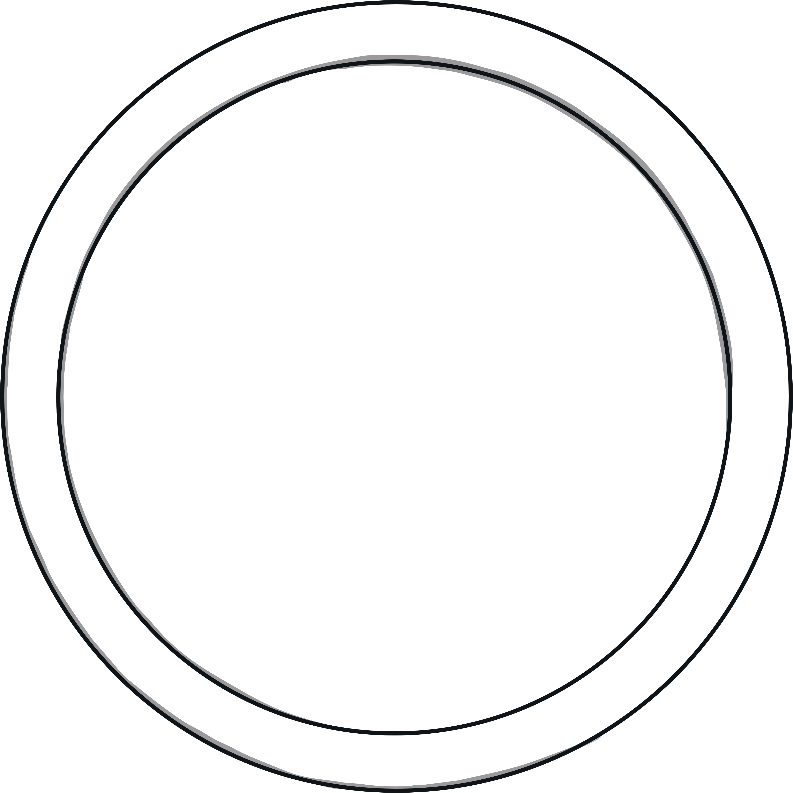 71
73
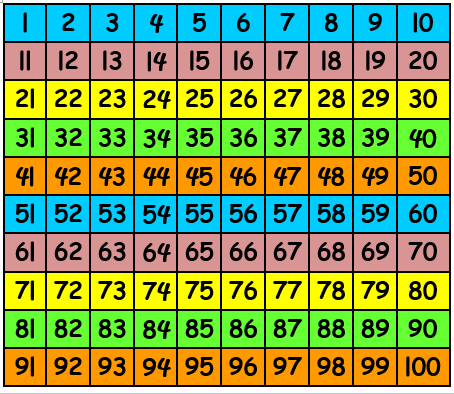 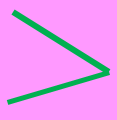 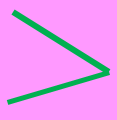 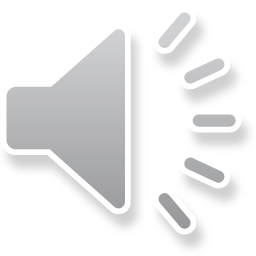 Two digit numbers  - answers
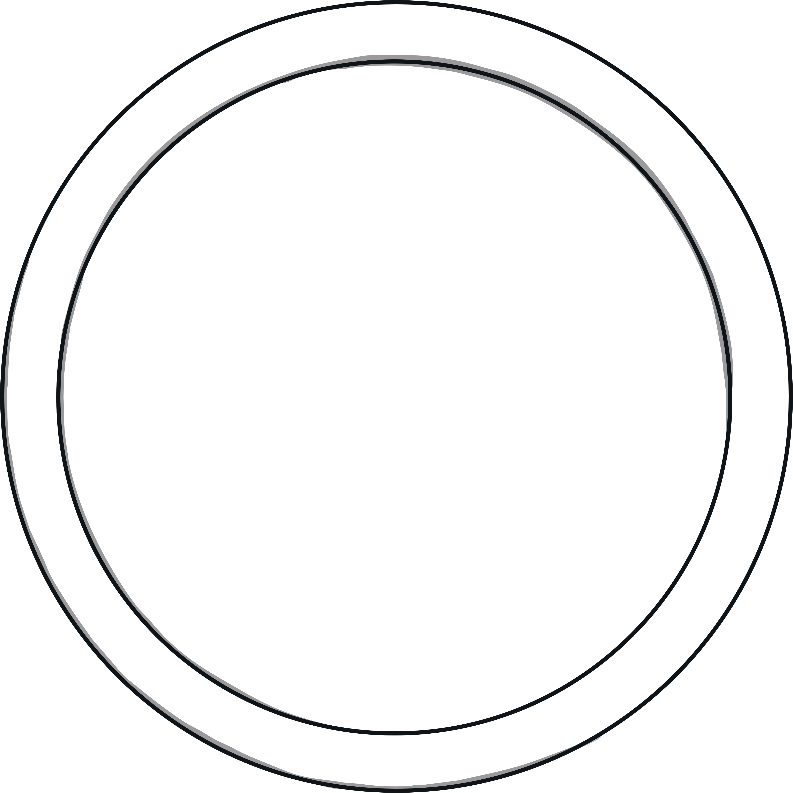 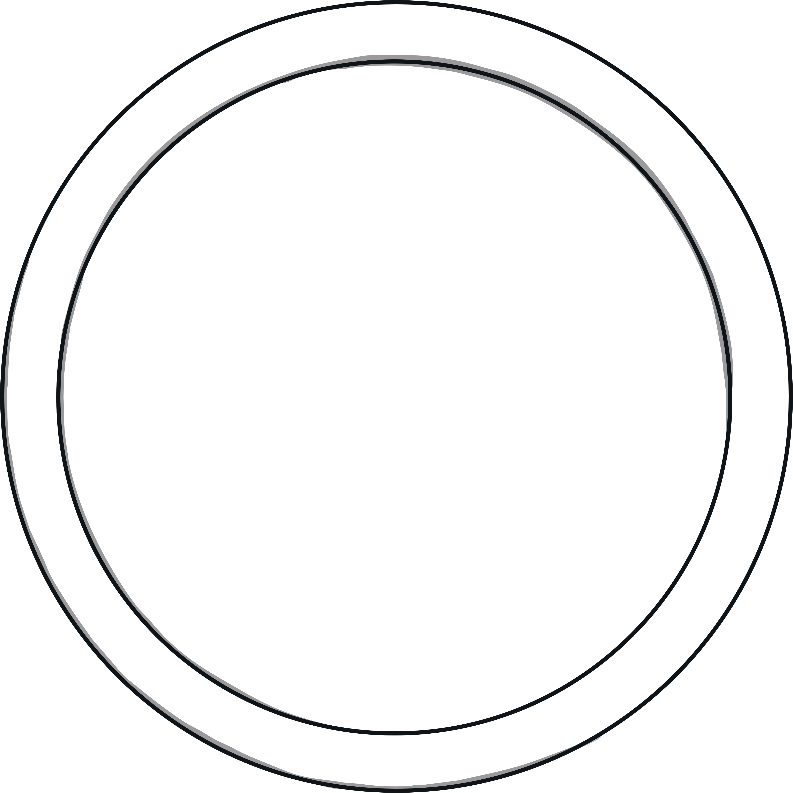 71
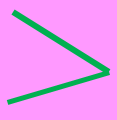 73
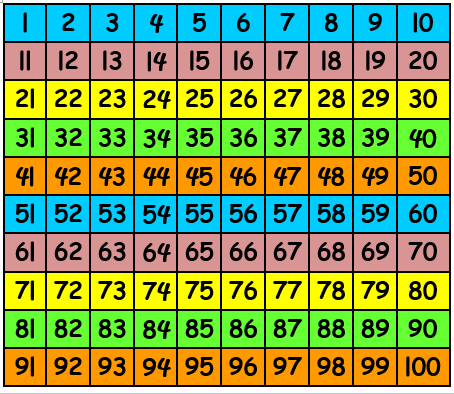 73 is greater than 71
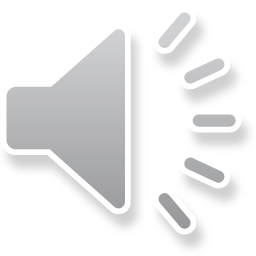 Task:
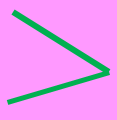 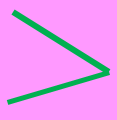 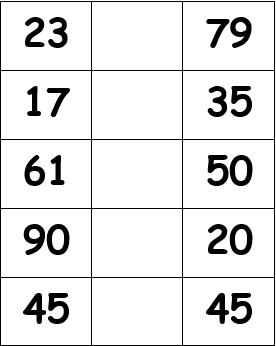 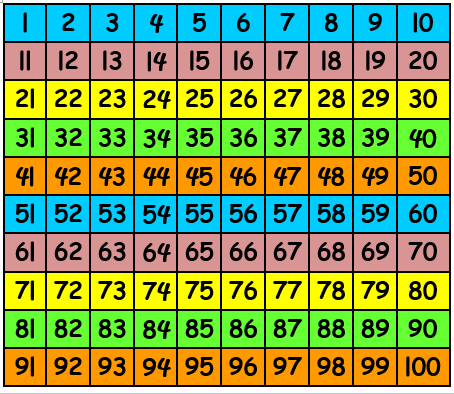 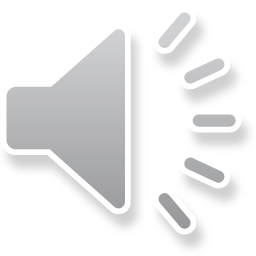 Task:  answers
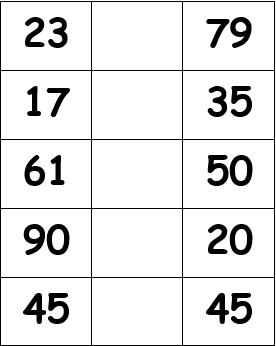 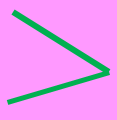 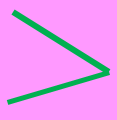 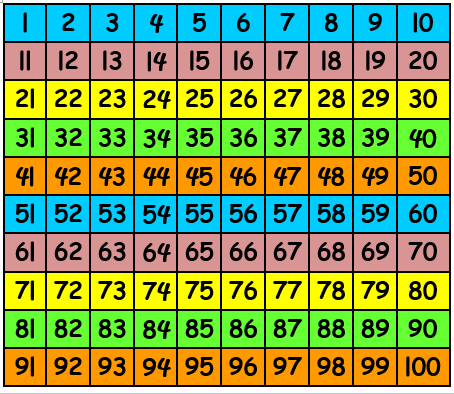 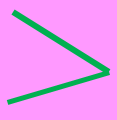 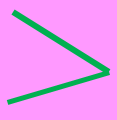 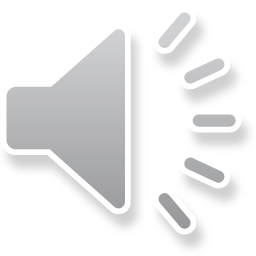 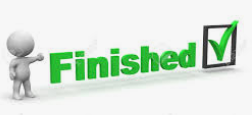 asalim@peelpark.bradford.sch.ukyfarooq-shafique@peelpark.bradford.sch.uk dfox@peelpark.bradford.sch.uk
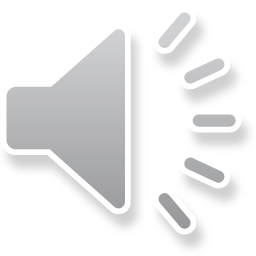